EIFL/CARLIGH webinar for IR Librarians
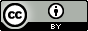 Attribution 4.0 International
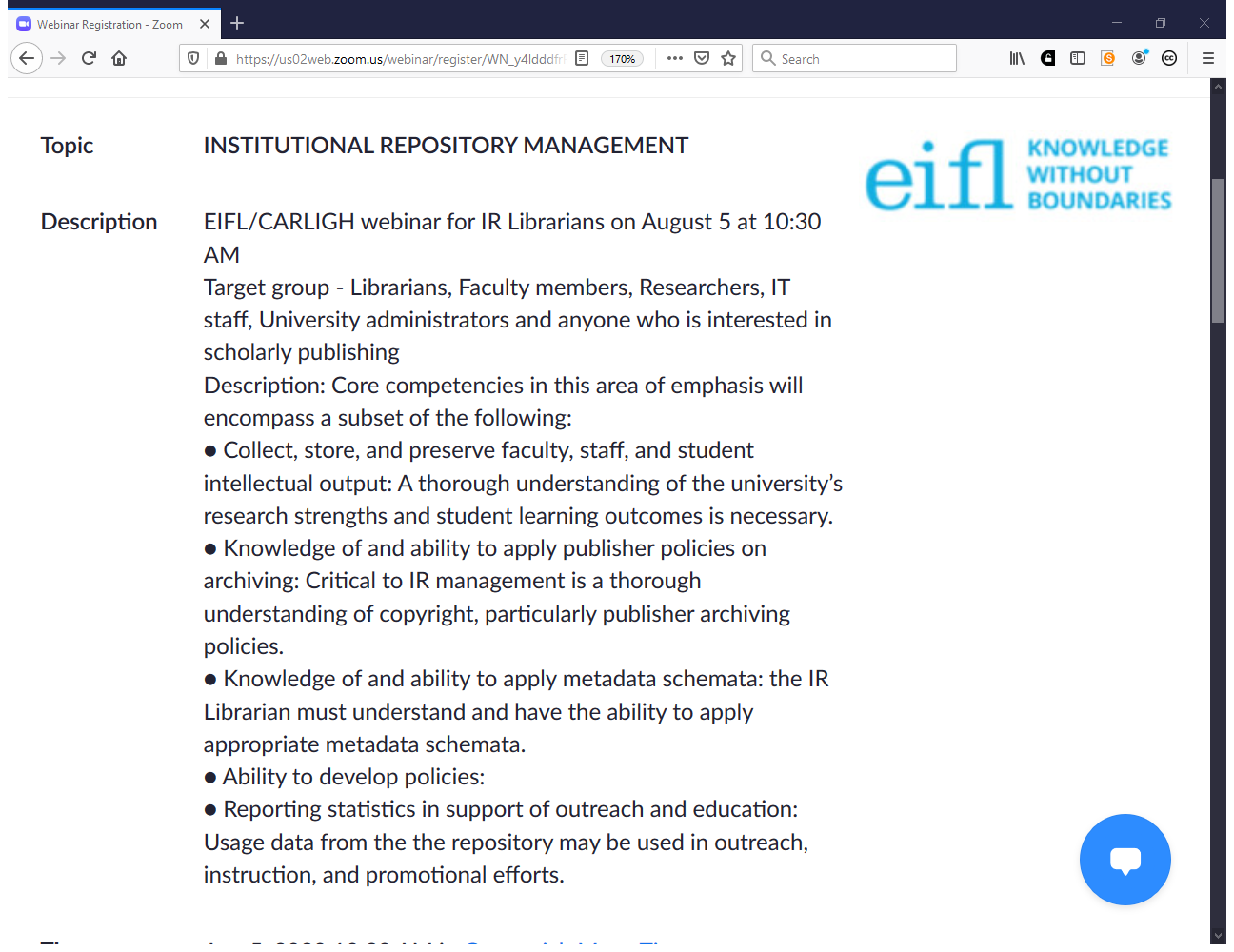 Repository Manager
Ability to
Manage the repository service by identifying goals and future strategies for improvement in the repository service 
Develop a repository content policy and workflows to manage the capture, description and preservation etc. of repository outputs
Manage the day-to-day running of the repository including any mediated-deposit service (if required or possible) or self-archiving by authors
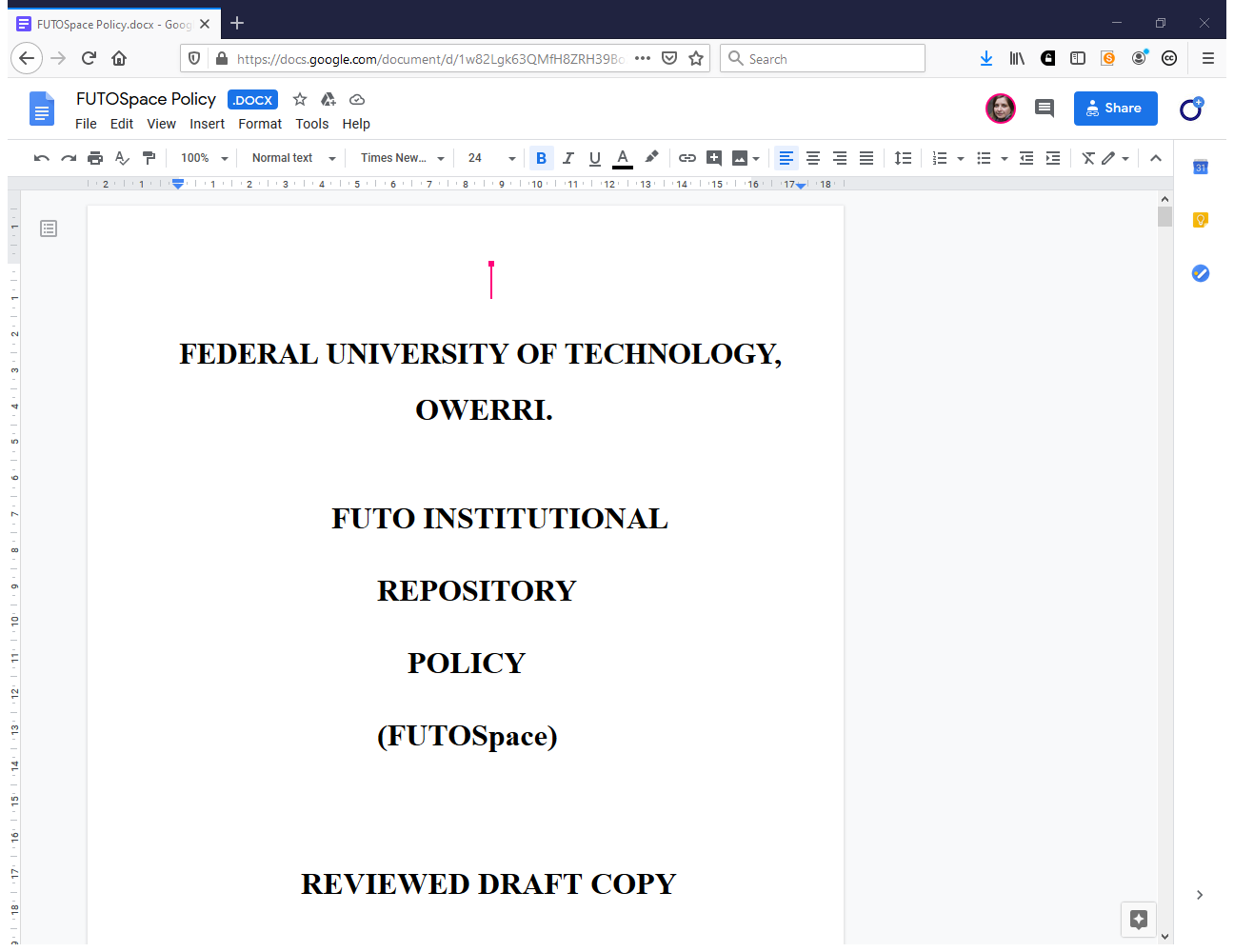 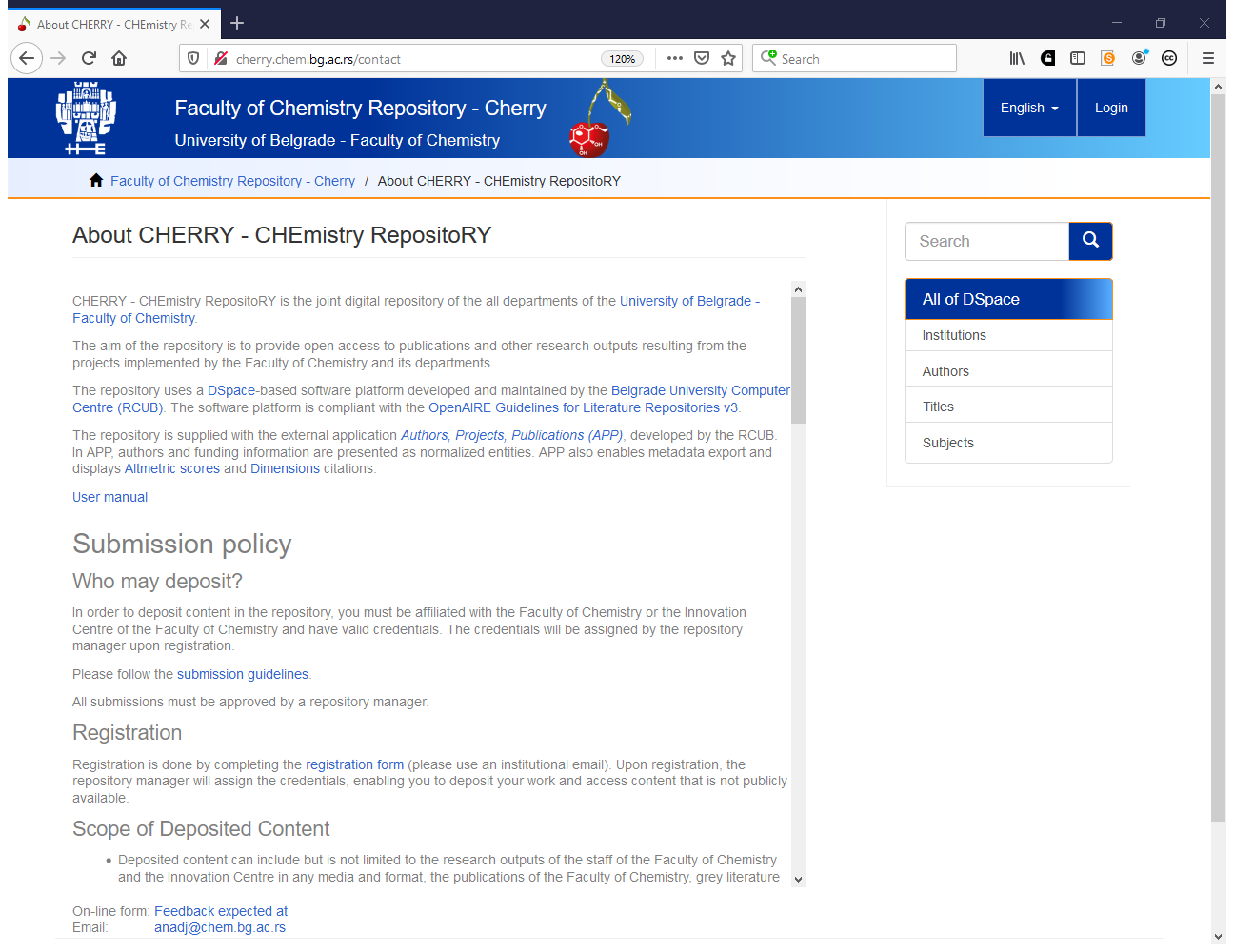 http://cherry.chem.bg.ac.rs/contact
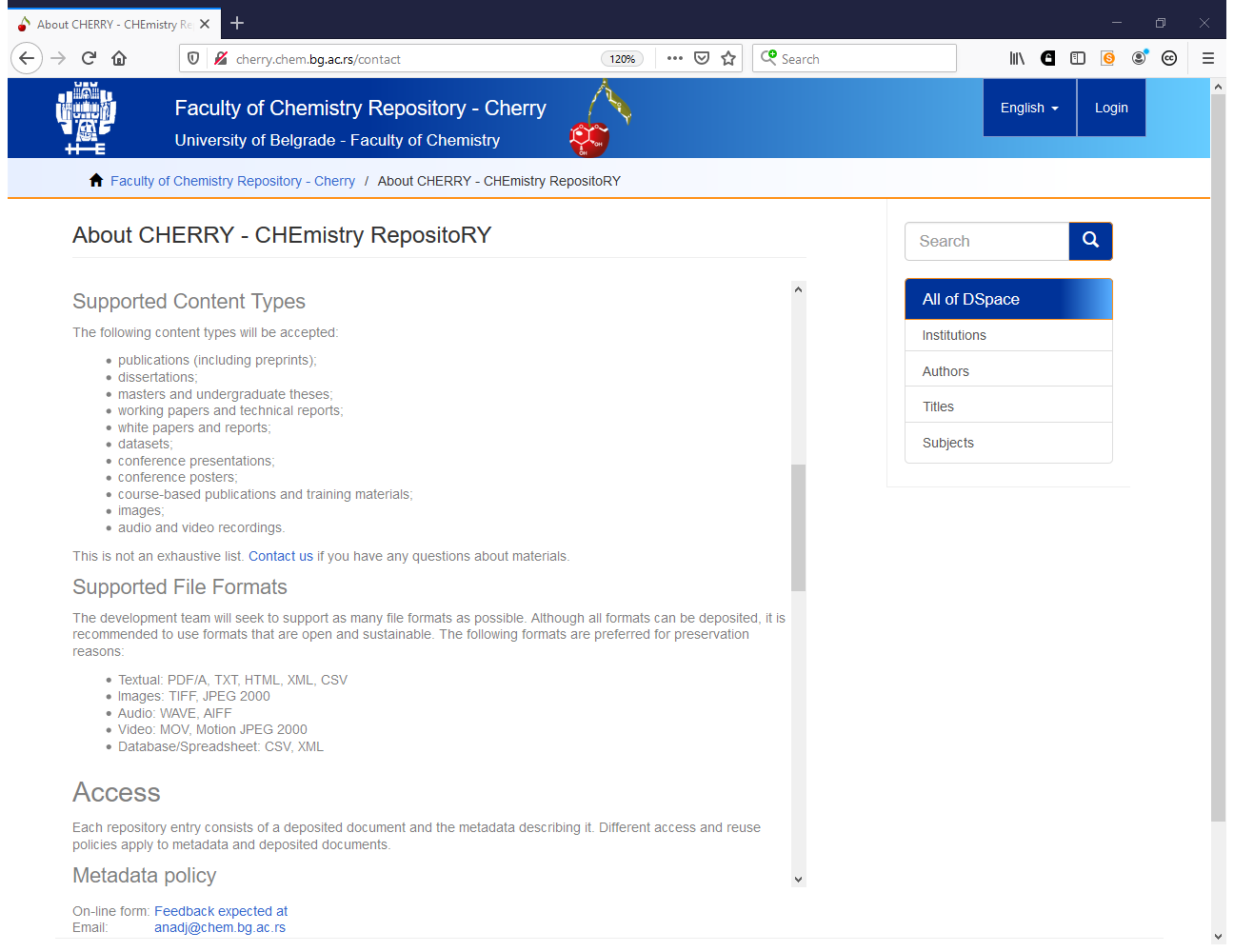 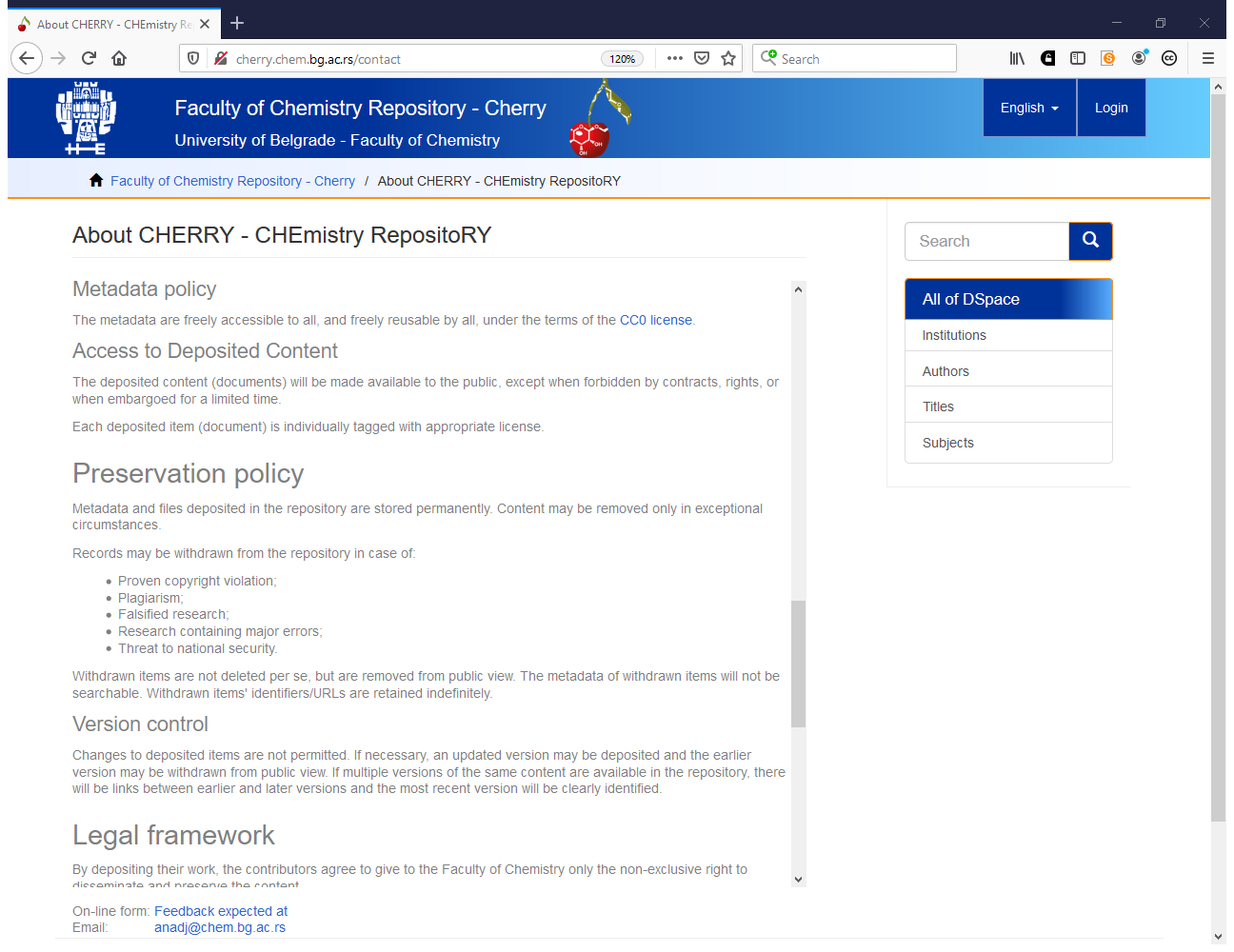 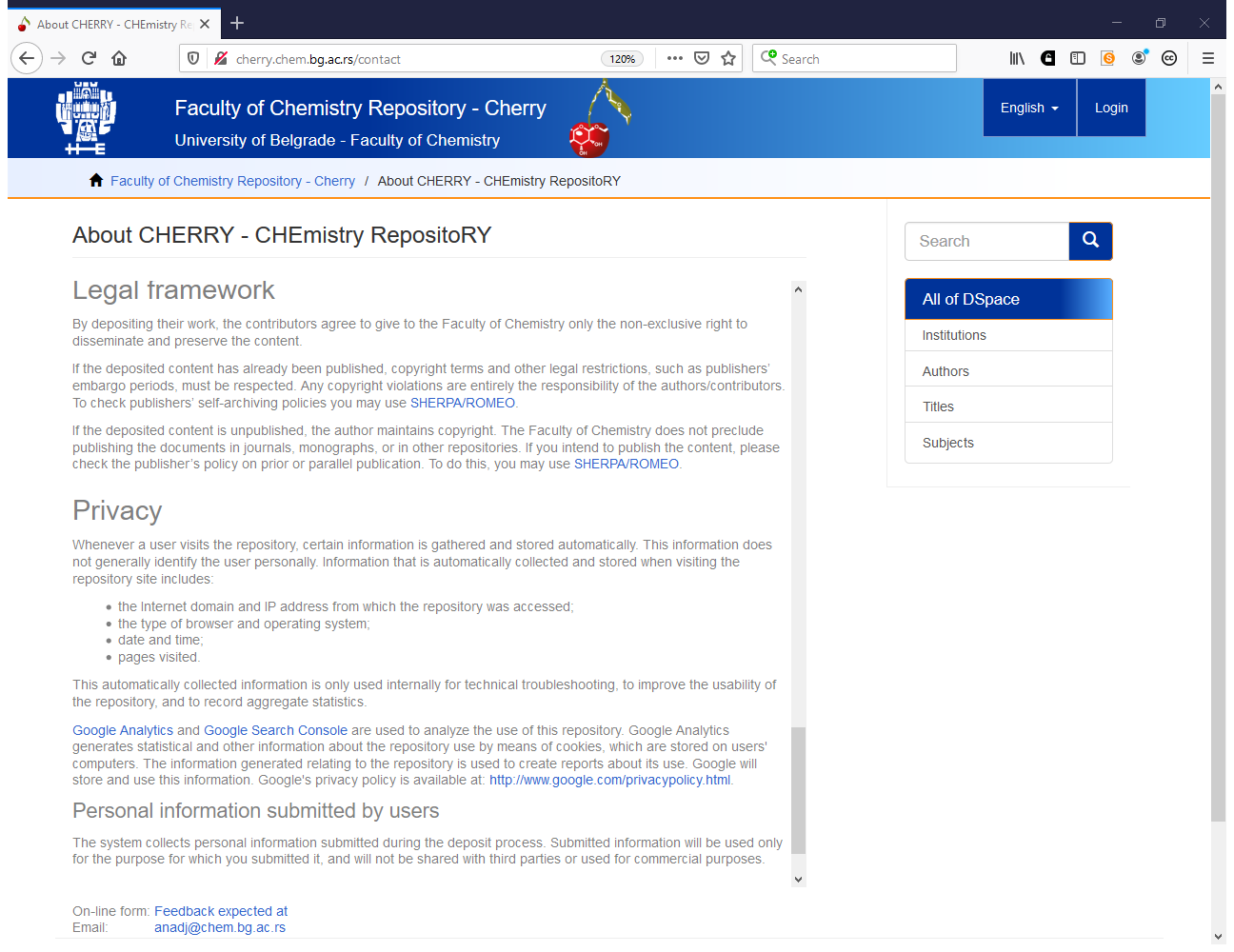 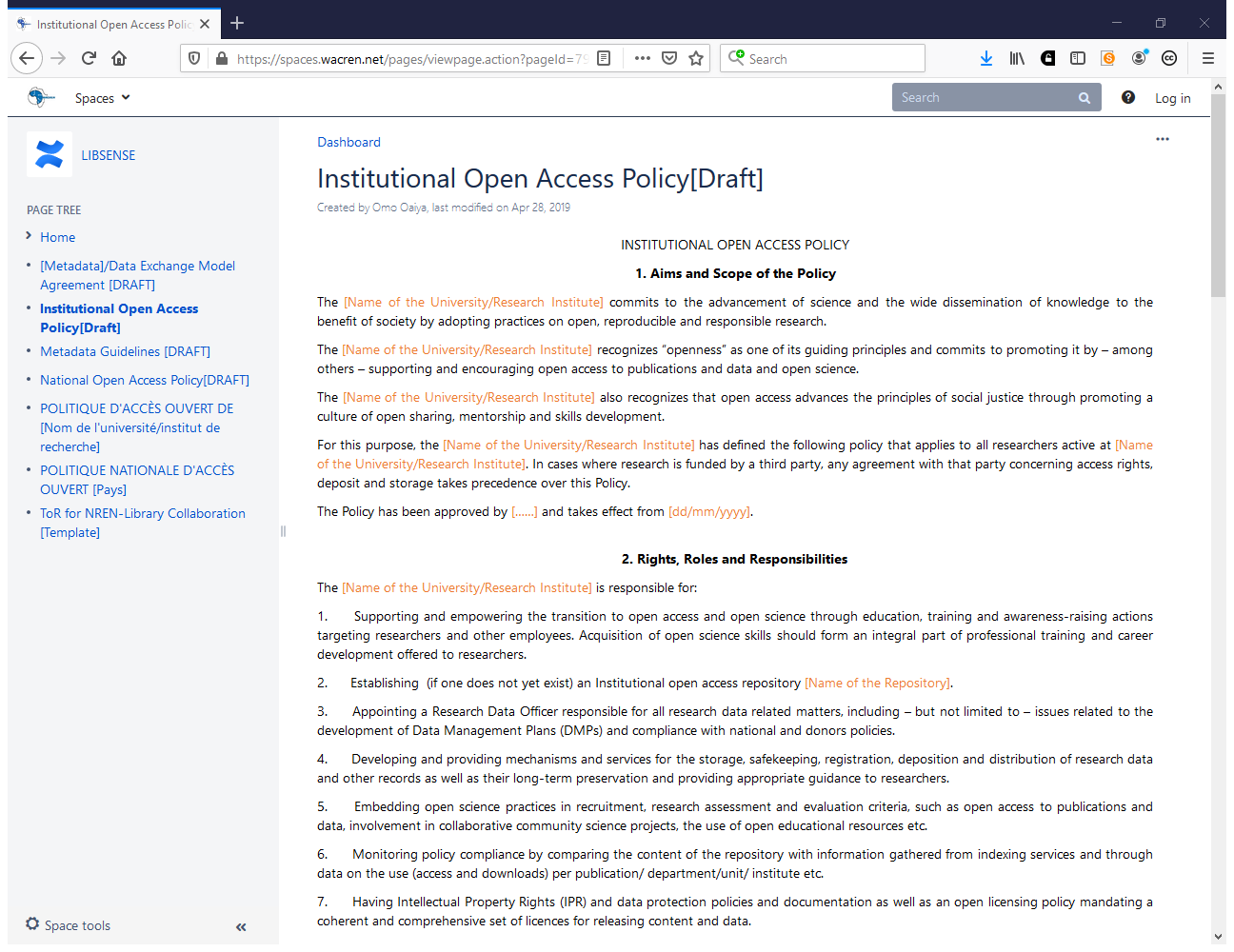 https://spaces.wacren.net/pages/viewpage.action?pageId=7929892
Who needs help with repository policies?
Ability to (2)
Coordinate and manage activities of repository personnel and coordinate repository development with associated departments
Increase the amount of items deposited in the repository by identifying suitable publications for deposit
Work with researchers on deposit of research outputs into the repository
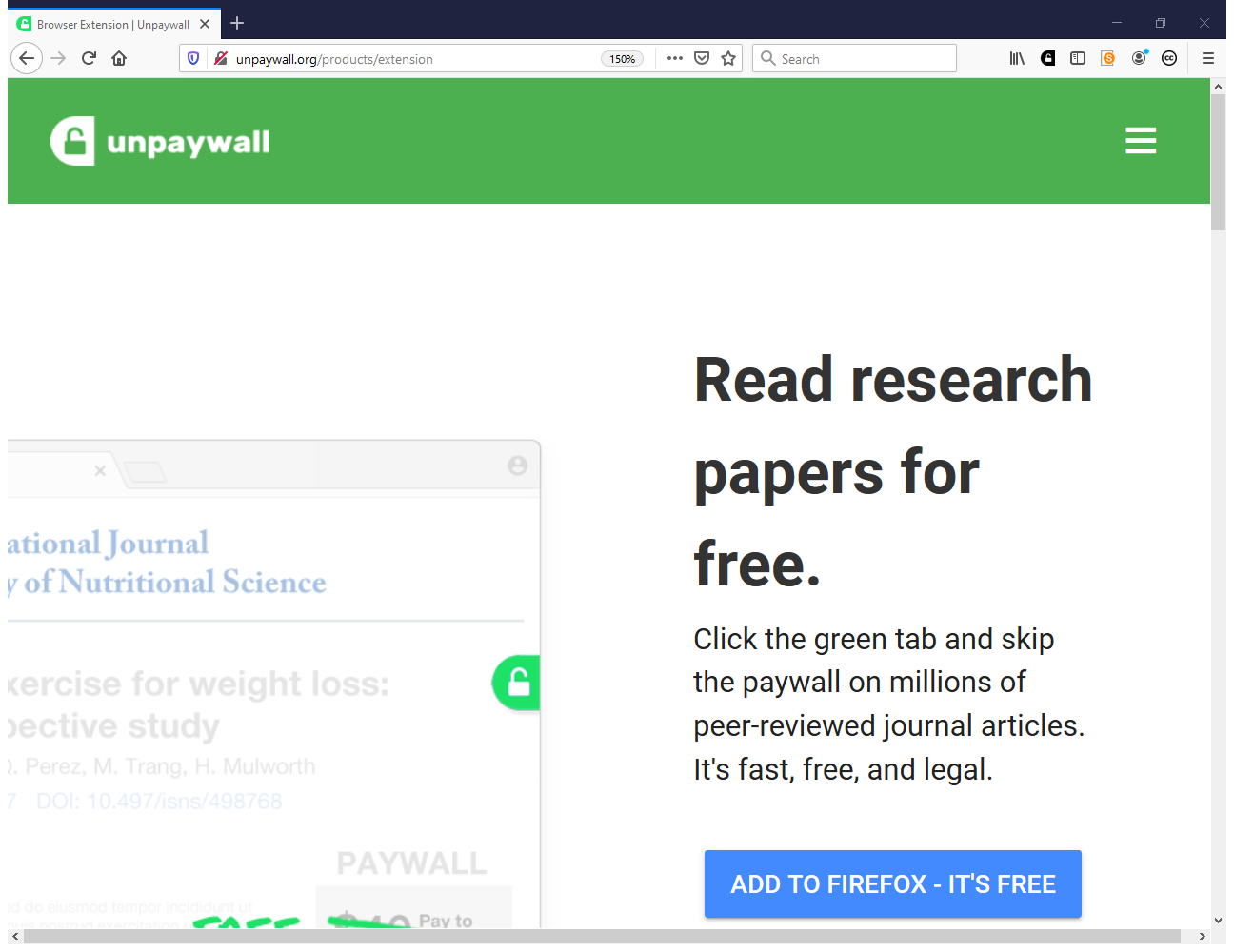 https://unpaywall.org
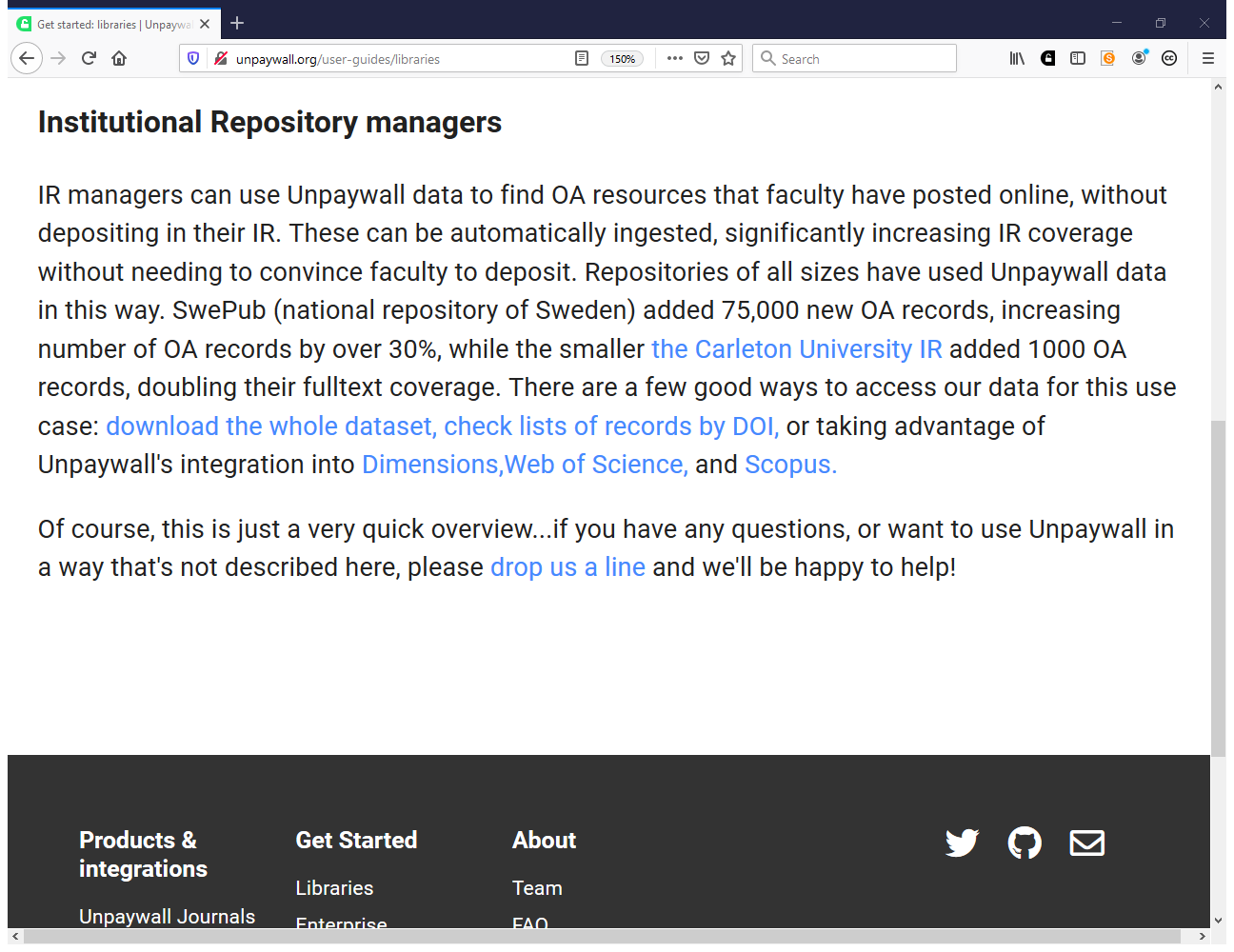 https://unpaywall.org/user-guides/libraries
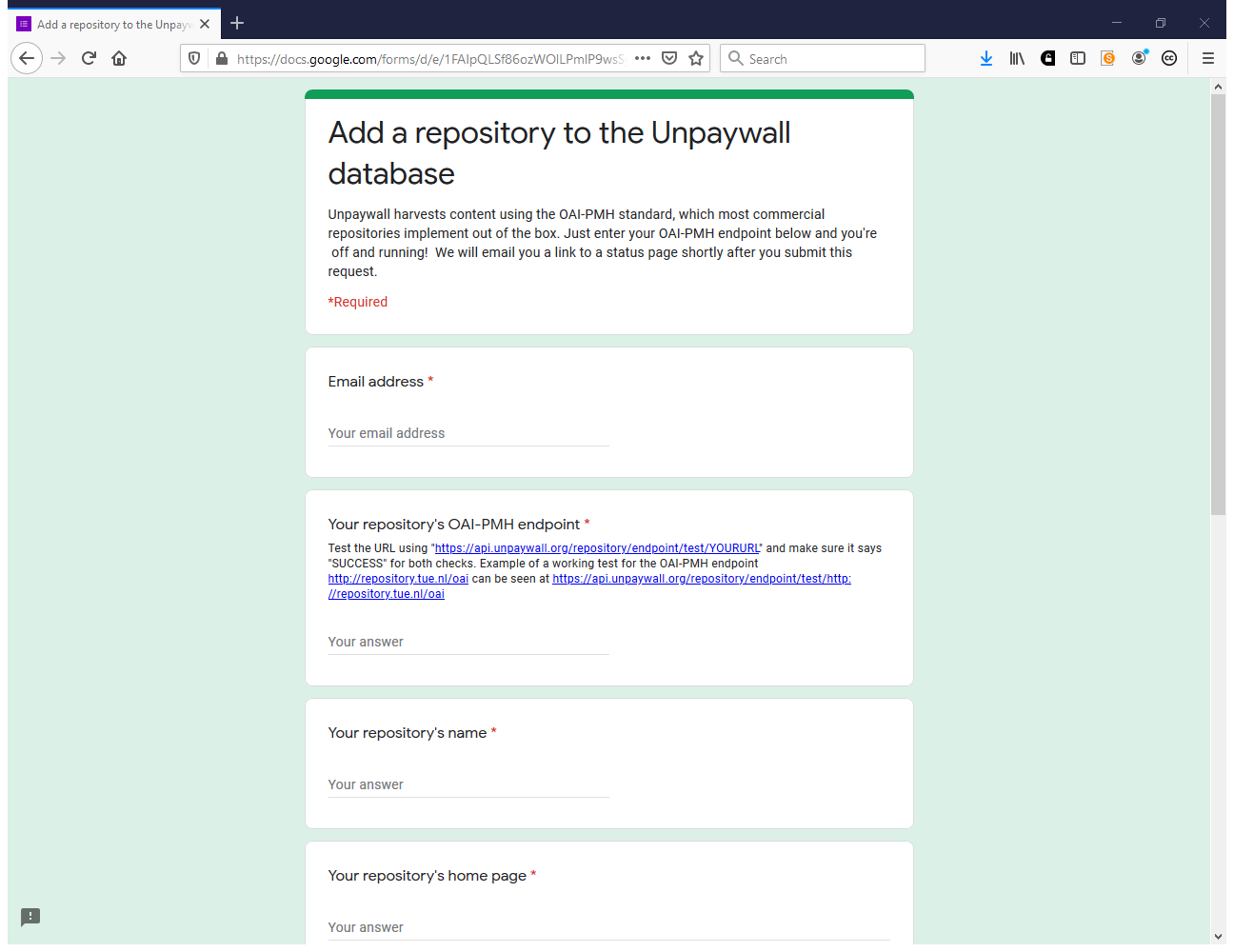 https://docs.google.com/forms/d/e/1FAIpQLSf86ozWOlLPmlP9wsSyL7LBdjn867ydLsbcEEAb_4wE1Ug2NQ/viewform
https://unpaywall.org/sources
How do you identify publications for deposit?
Ability to (3)
Liaise with publishers on issues relating to archiving policies including embargo periods 
Monitor deposit, download and other usage indicators to identify the impact and success of the repository and areas for improvement in the service. Produce usage reports.
Manage user expectations to ensure that expected service delivery is achievable. Handle comments, complaints, relationships.
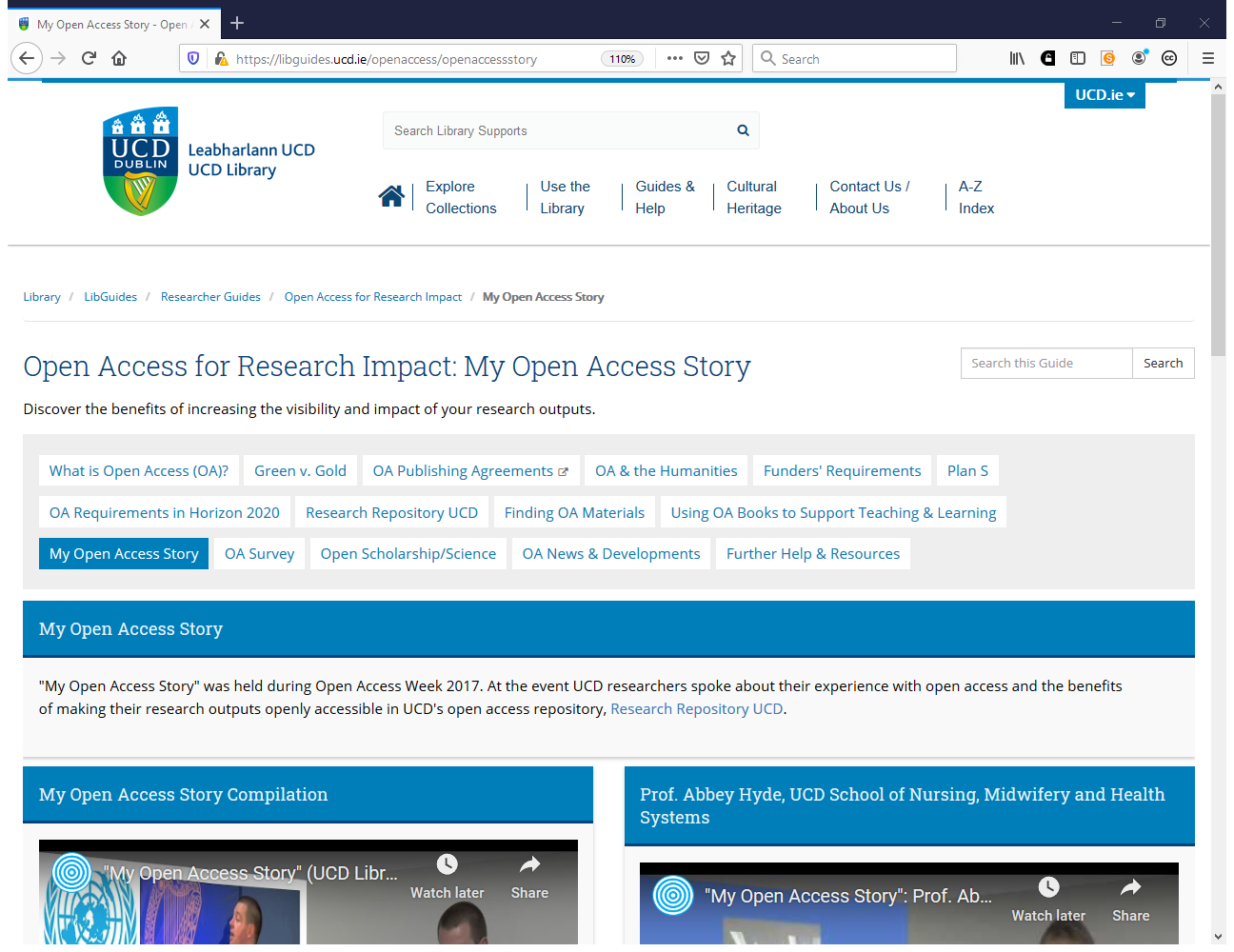 https://libguides.ucd.ie/openaccess/openaccessstory
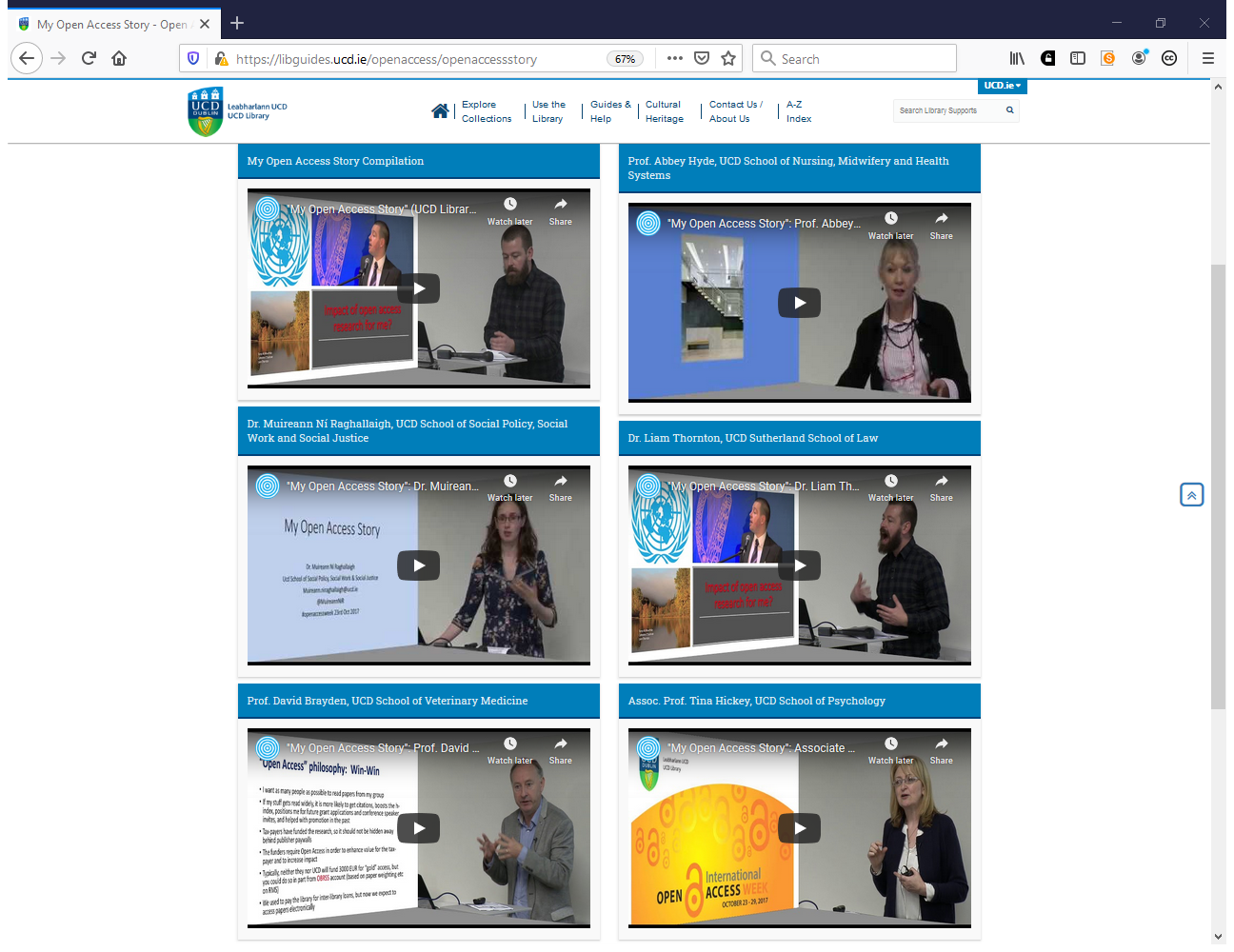 https://libguides.ucd.ie/openaccess/openaccessstory
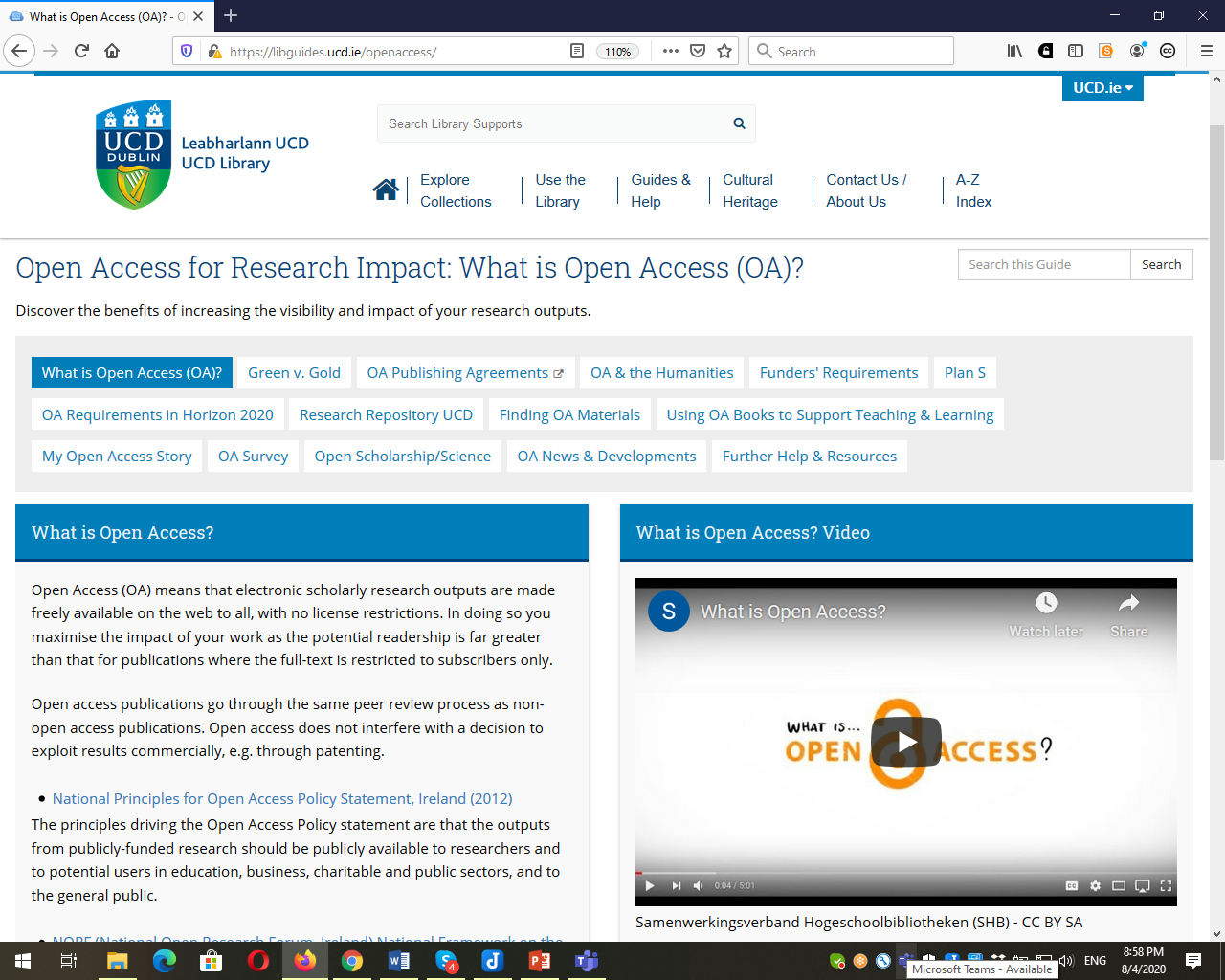 https://libguides.ucd.ie/openaccess
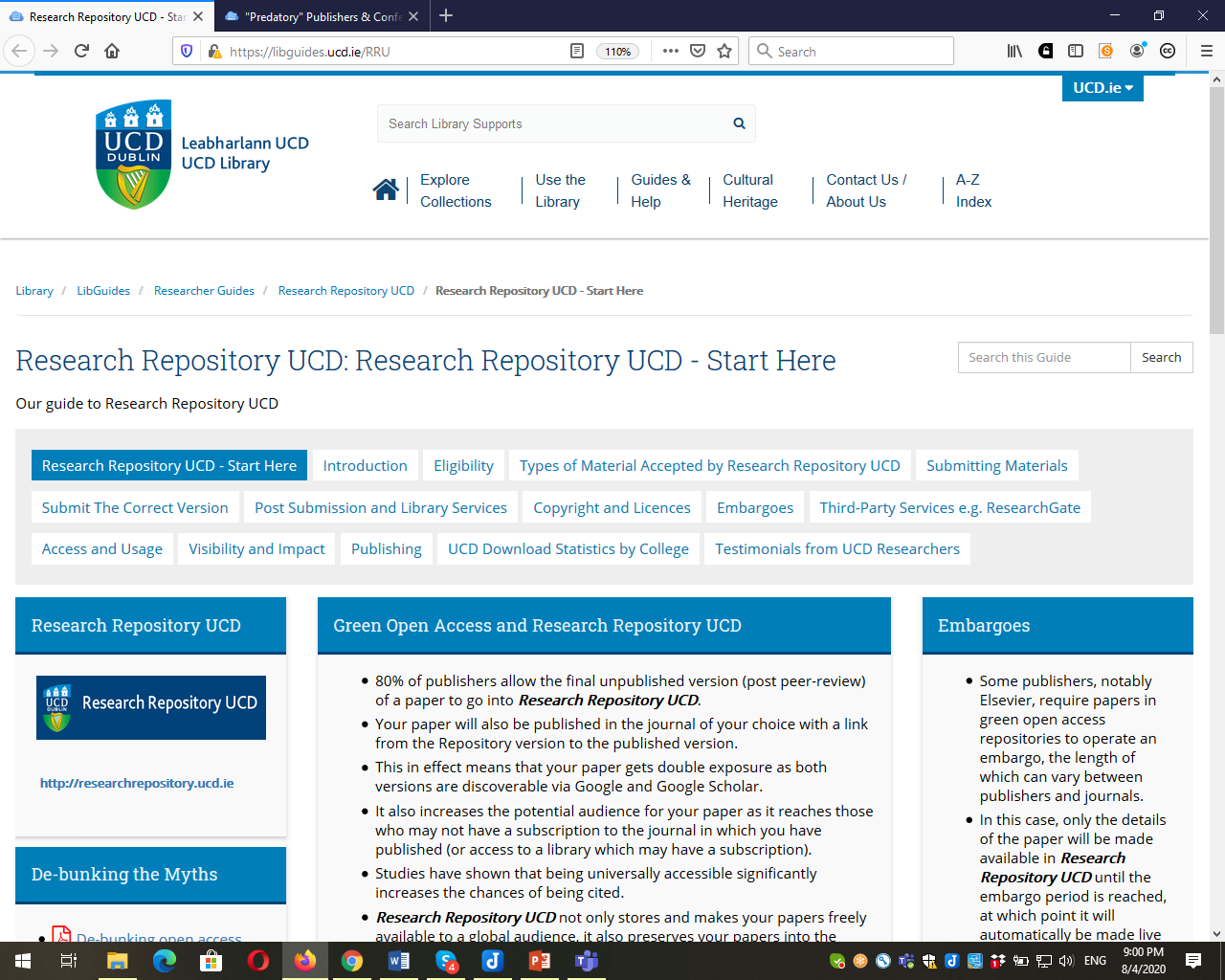 https://libguides.ucd.ie/RRU
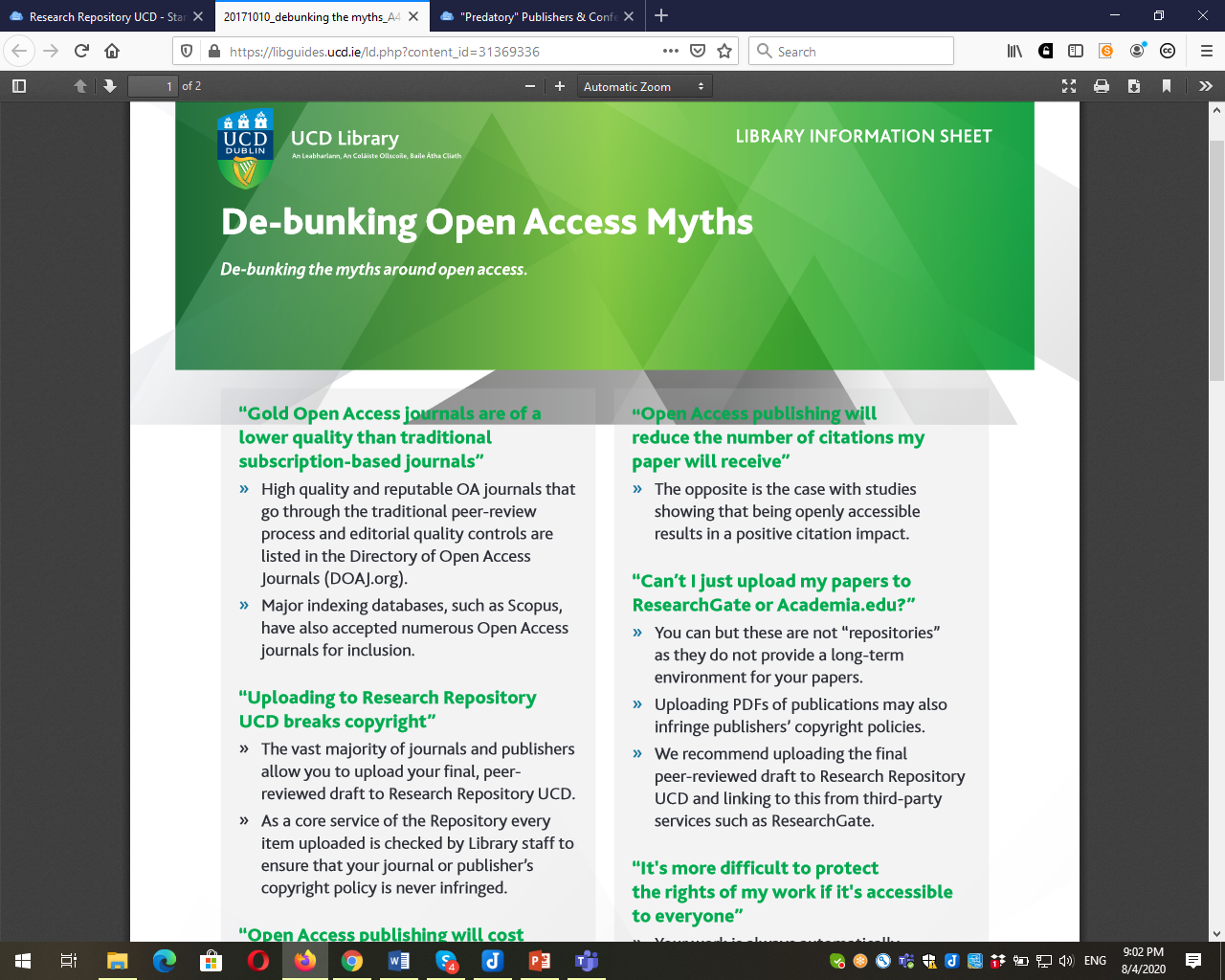 https://libguides.ucd.ie/ld.php?content_id=31369336
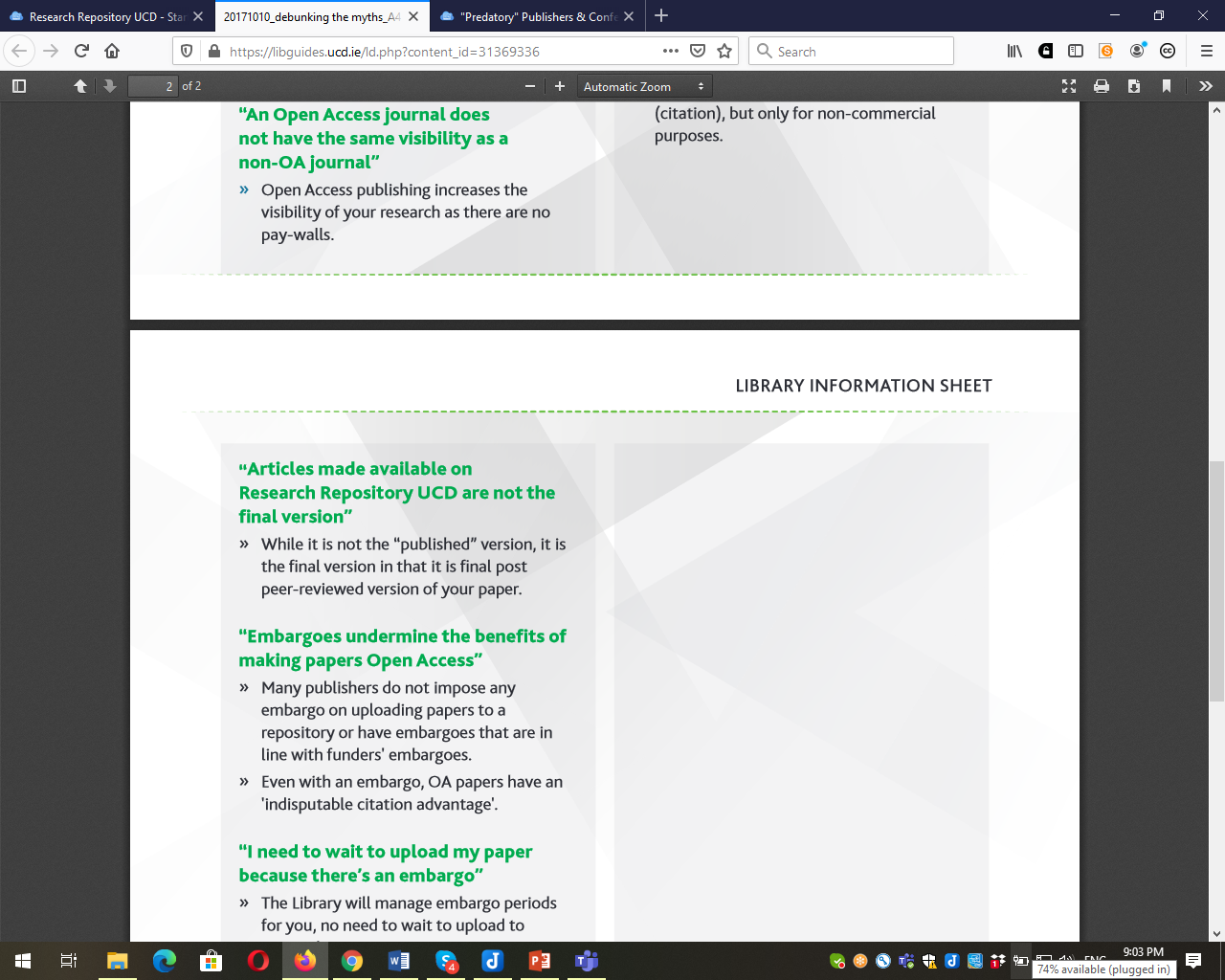 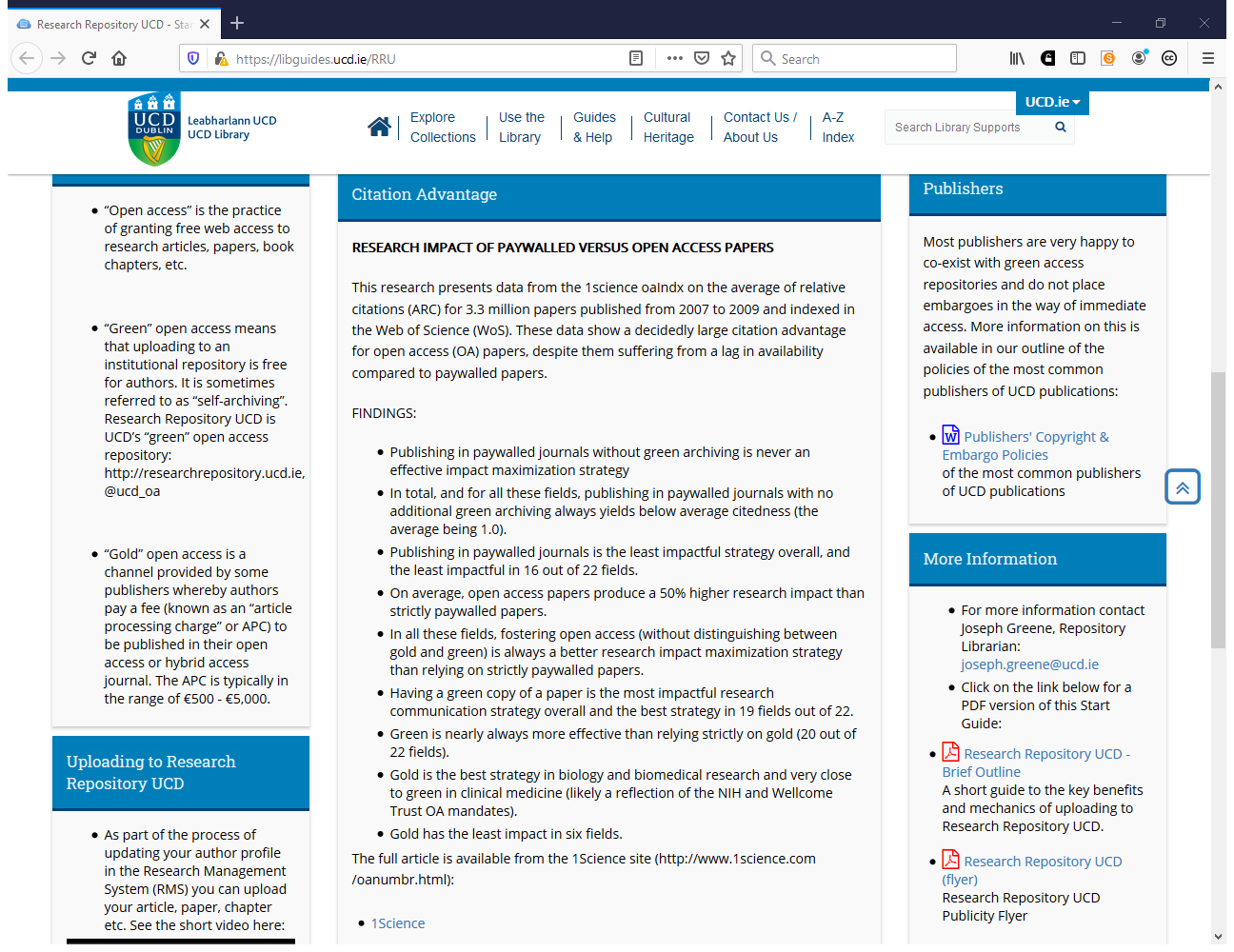 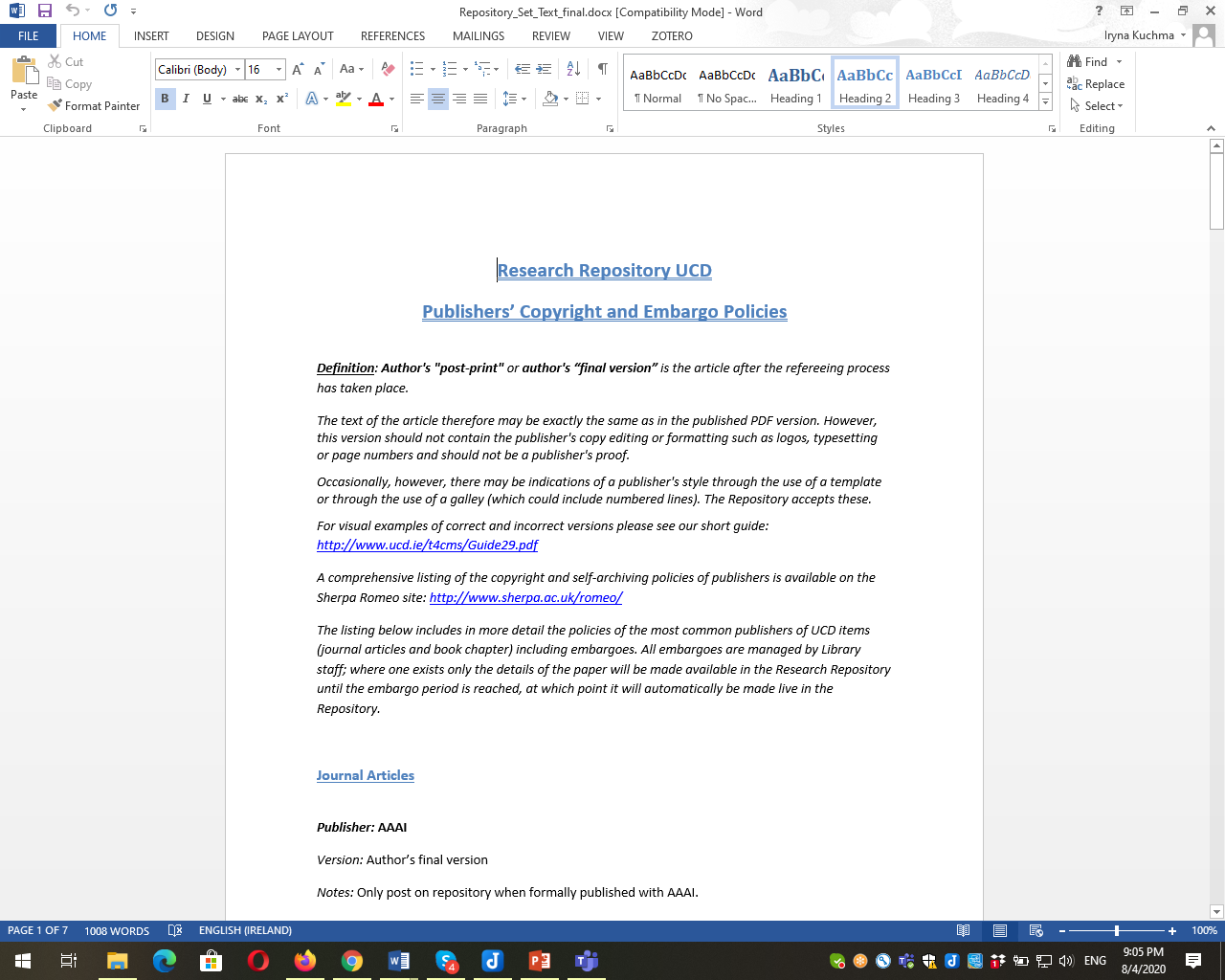 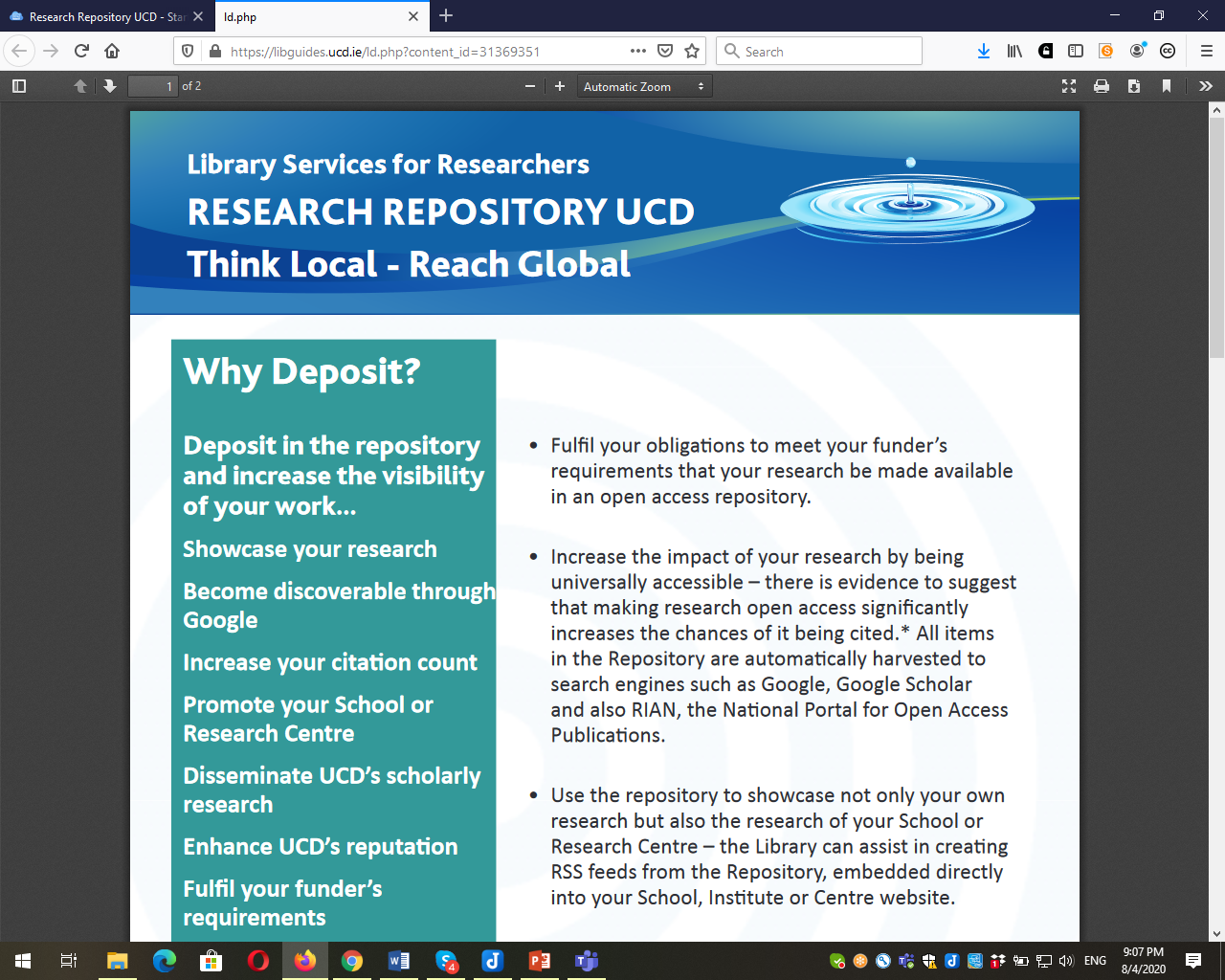 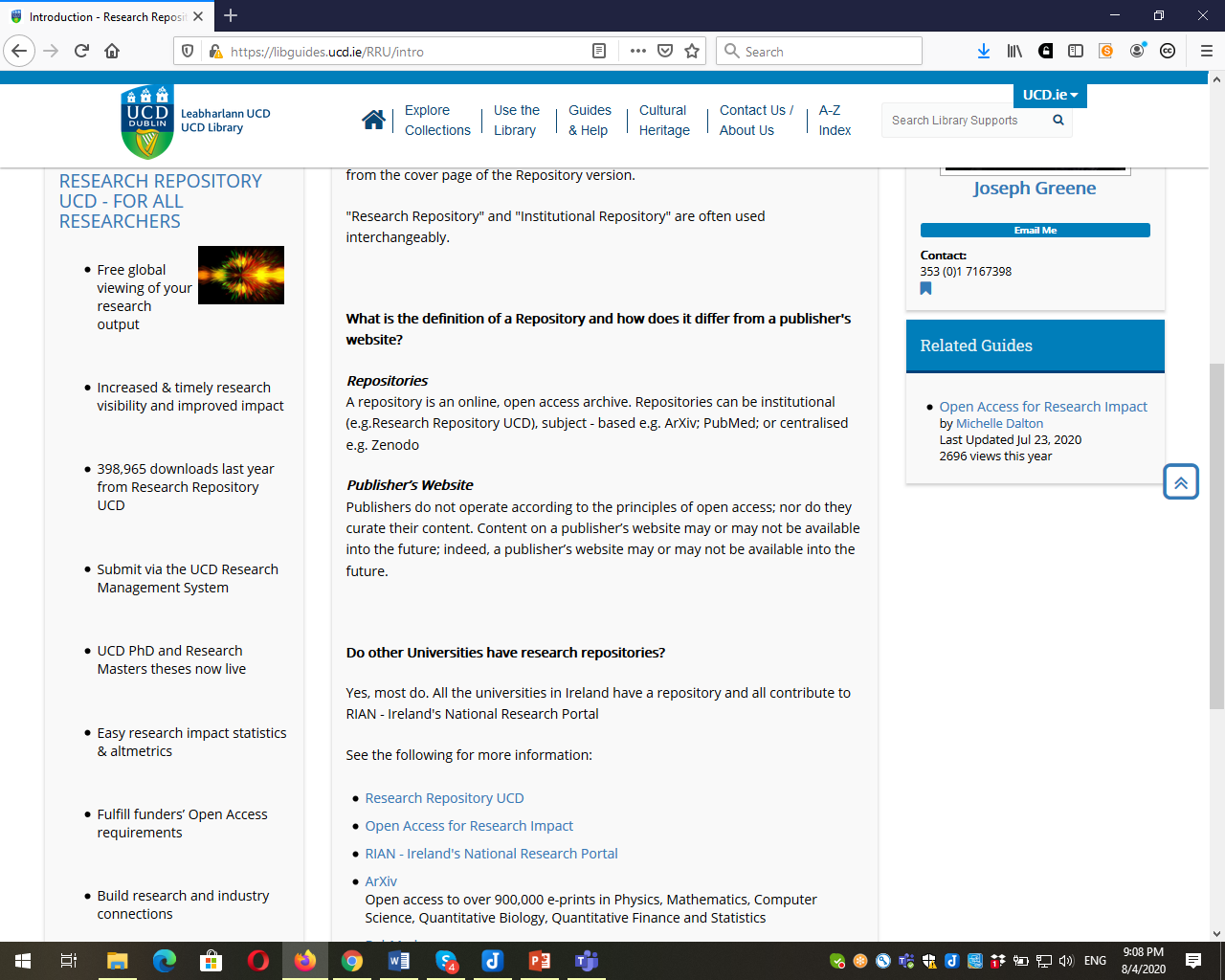 https://libguides.ucd.ie/RRU/intro
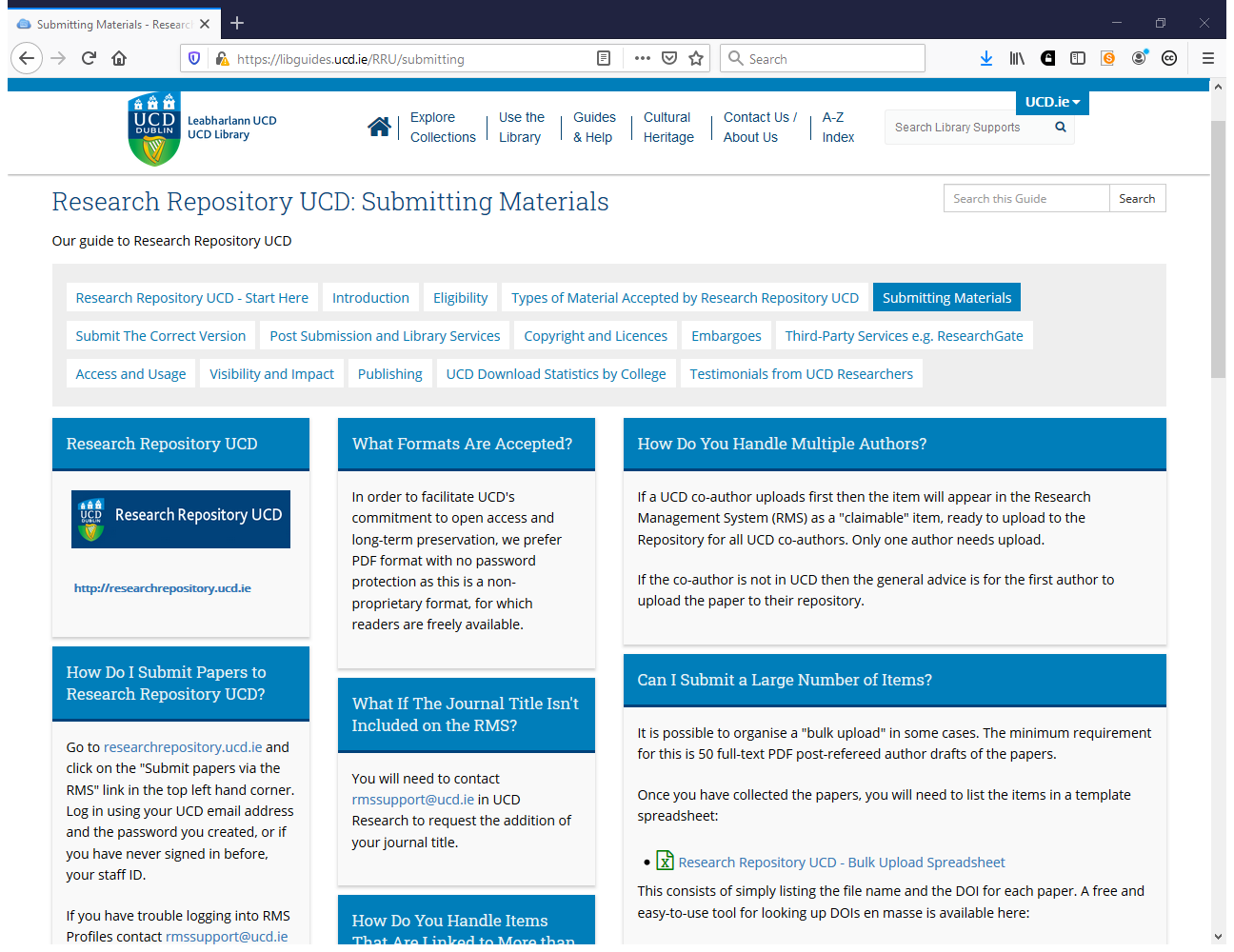 https://libguides.ucd.ie/RRU/submitting
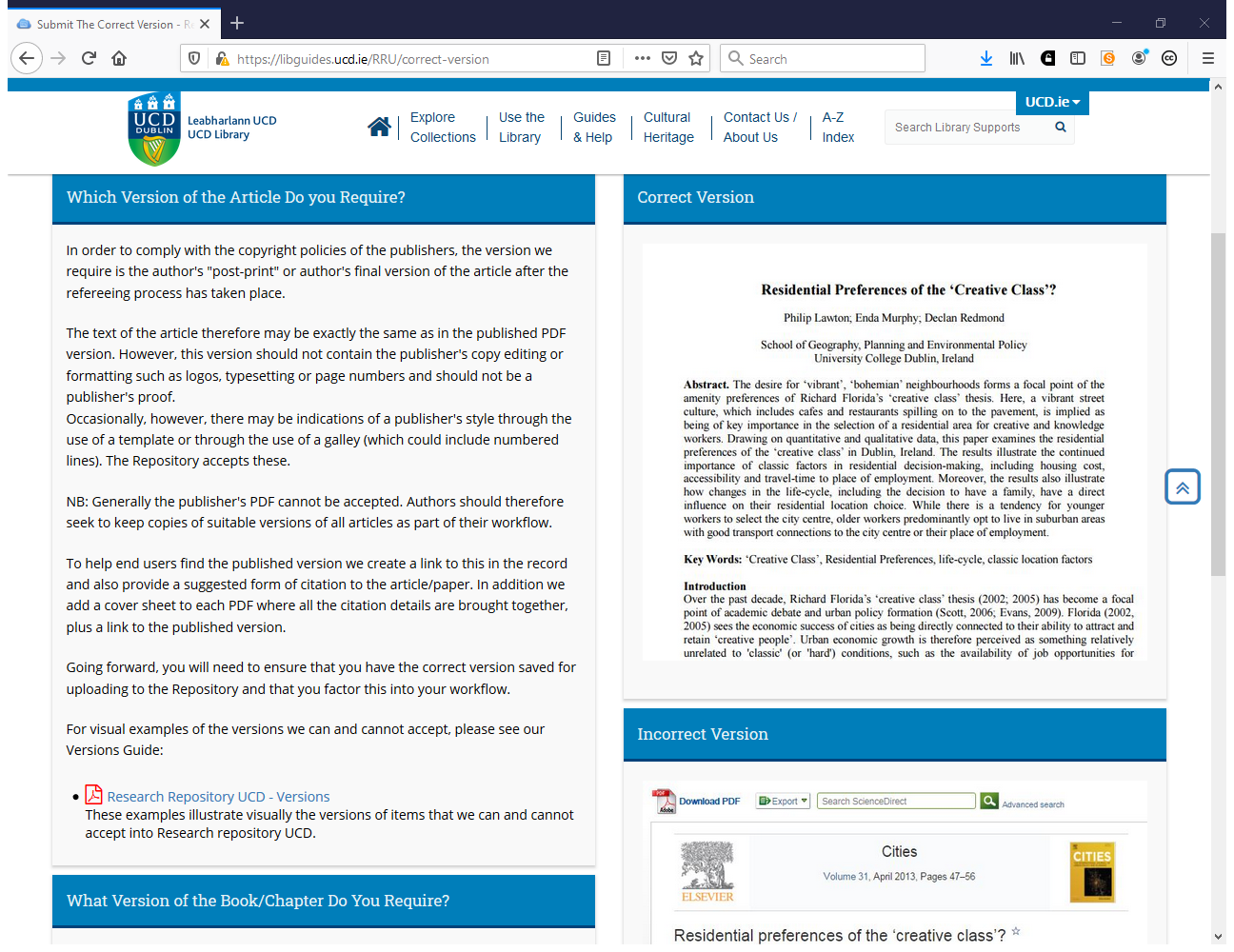 https://libguides.ucd.ie/RRU/correct-version
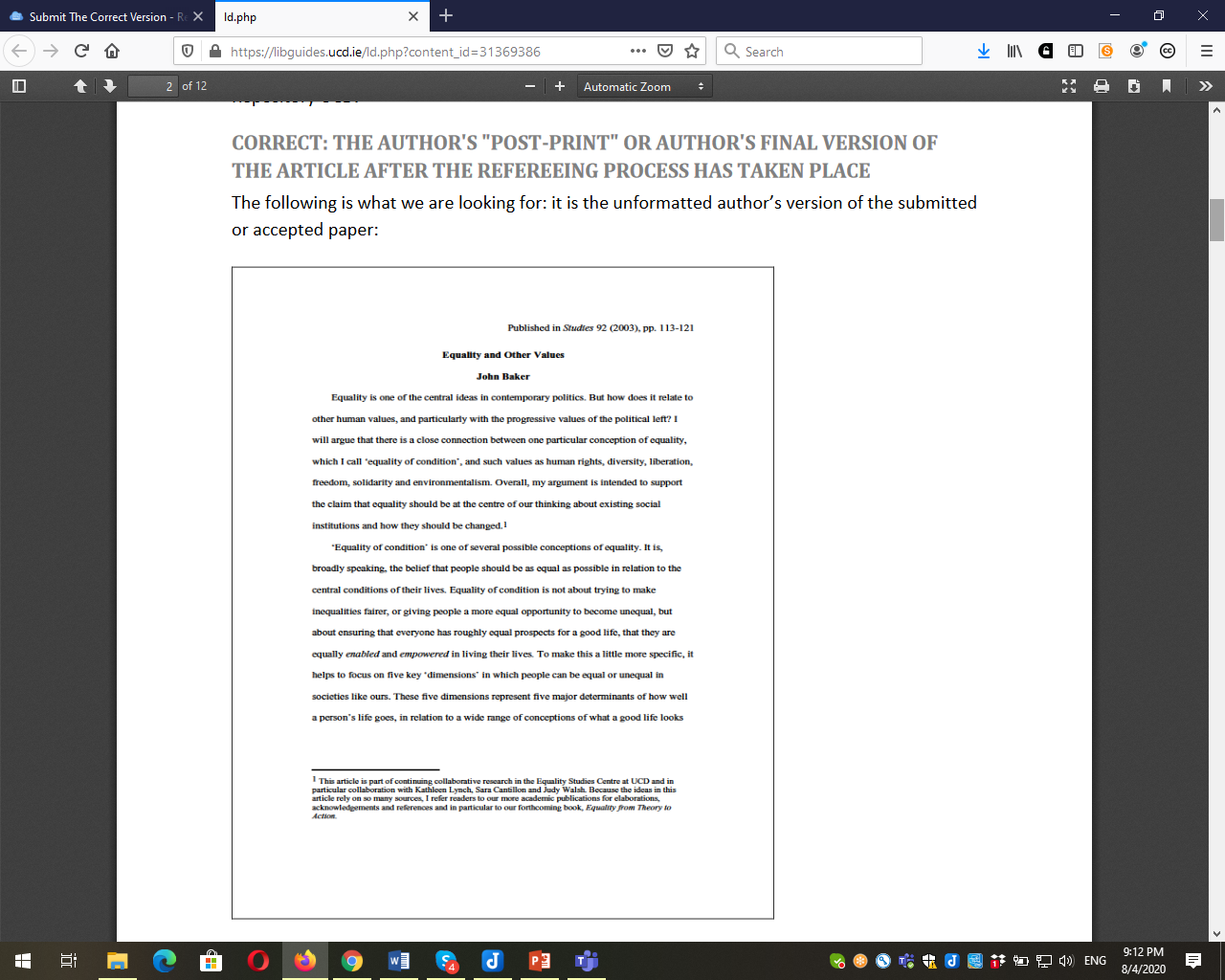 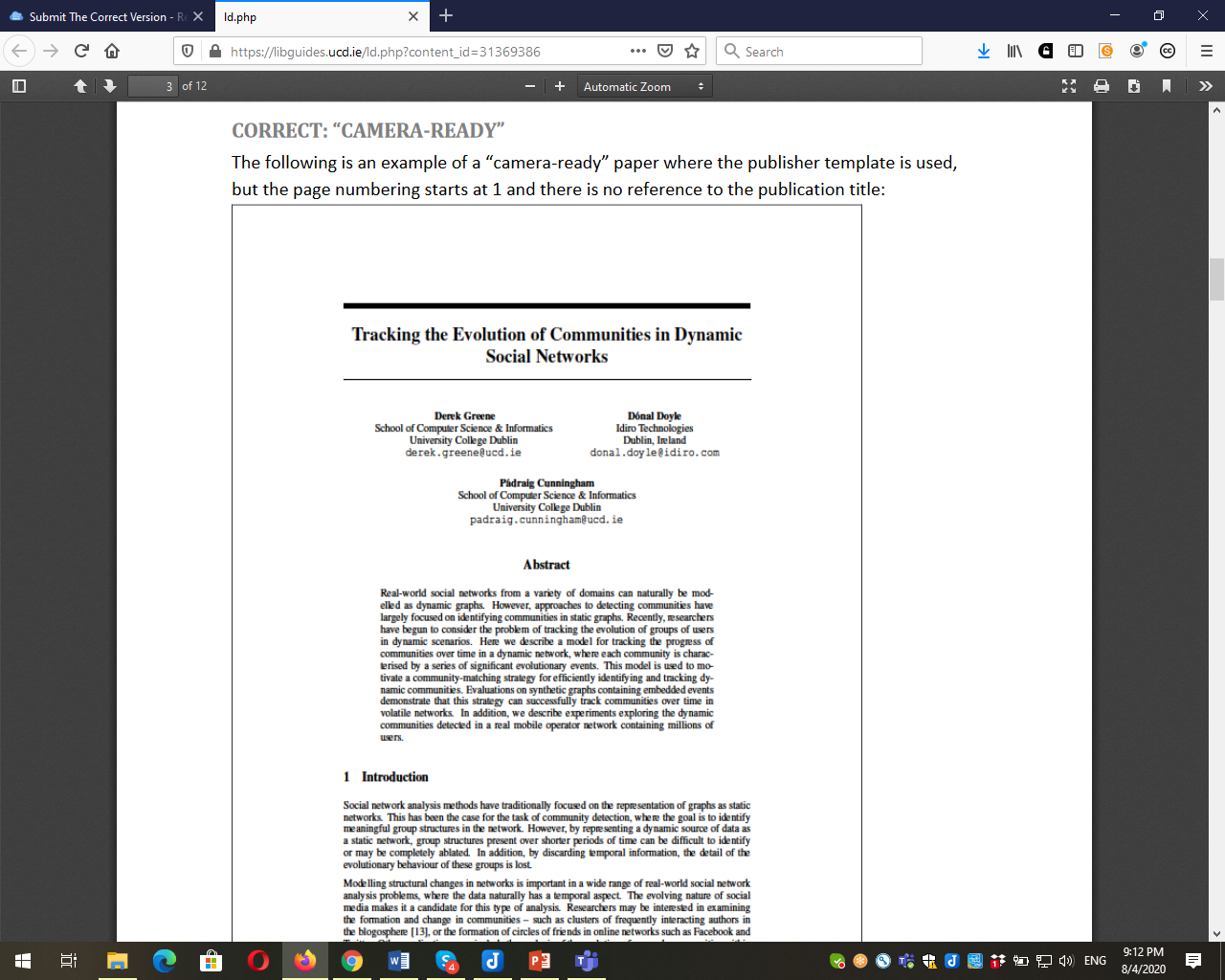 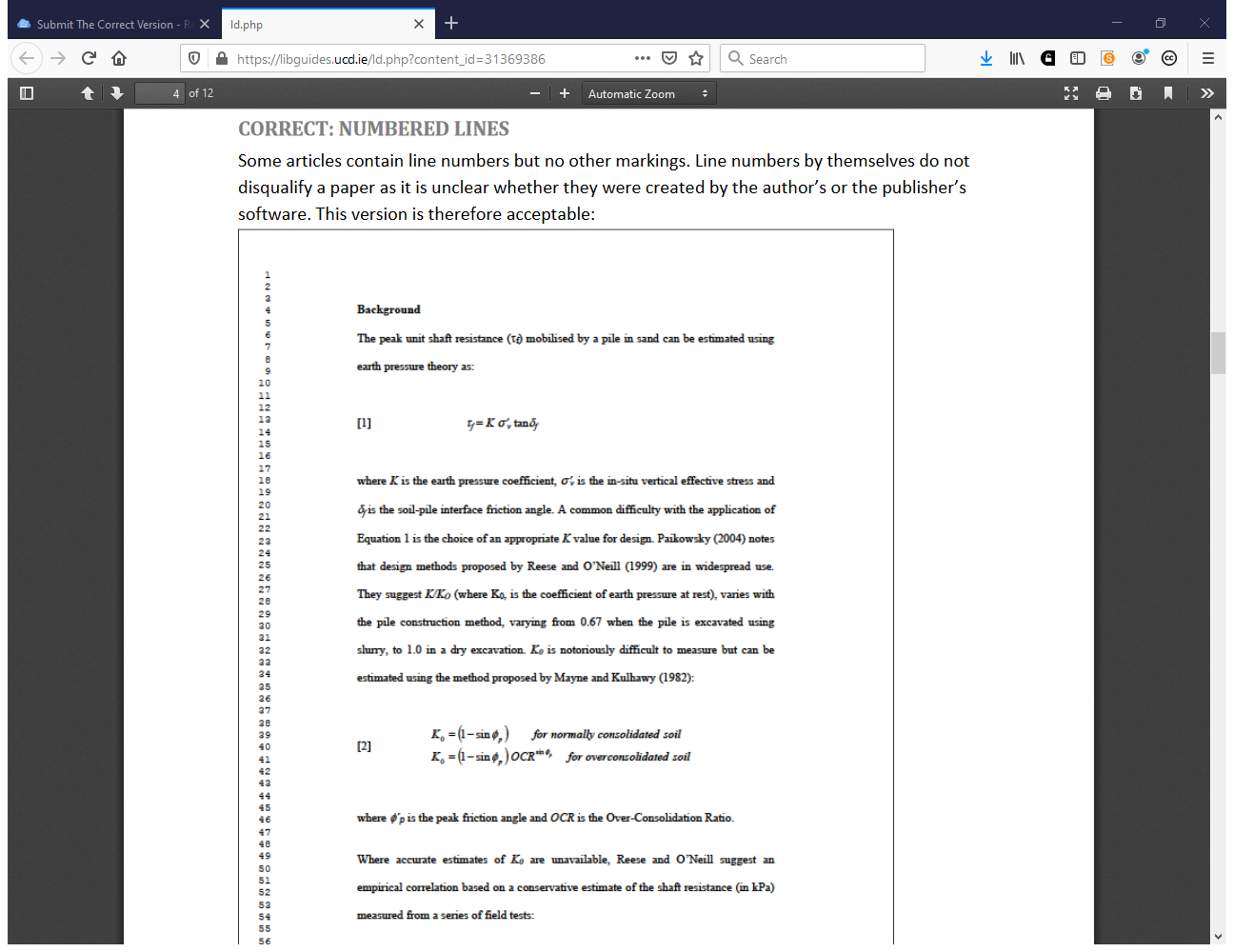 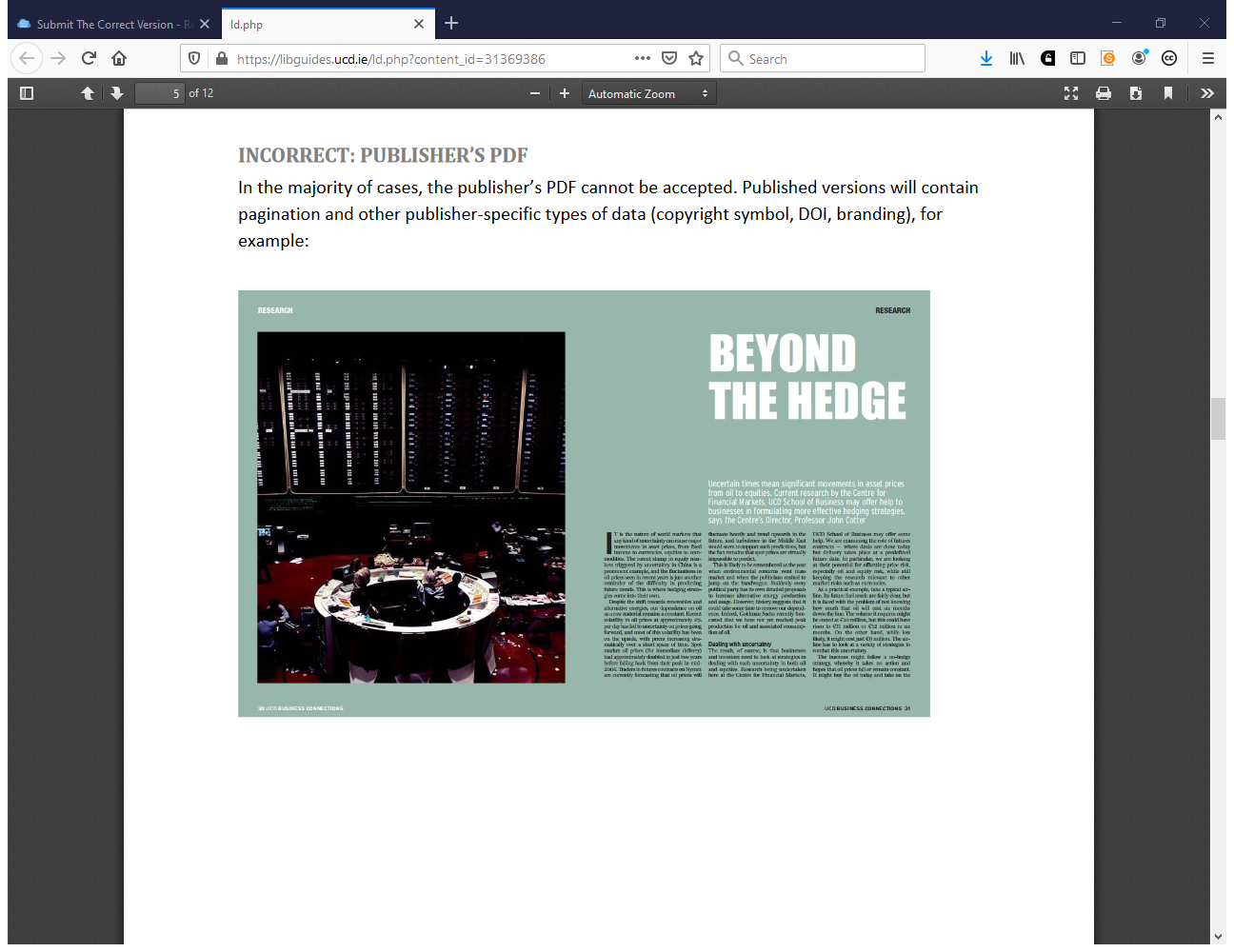 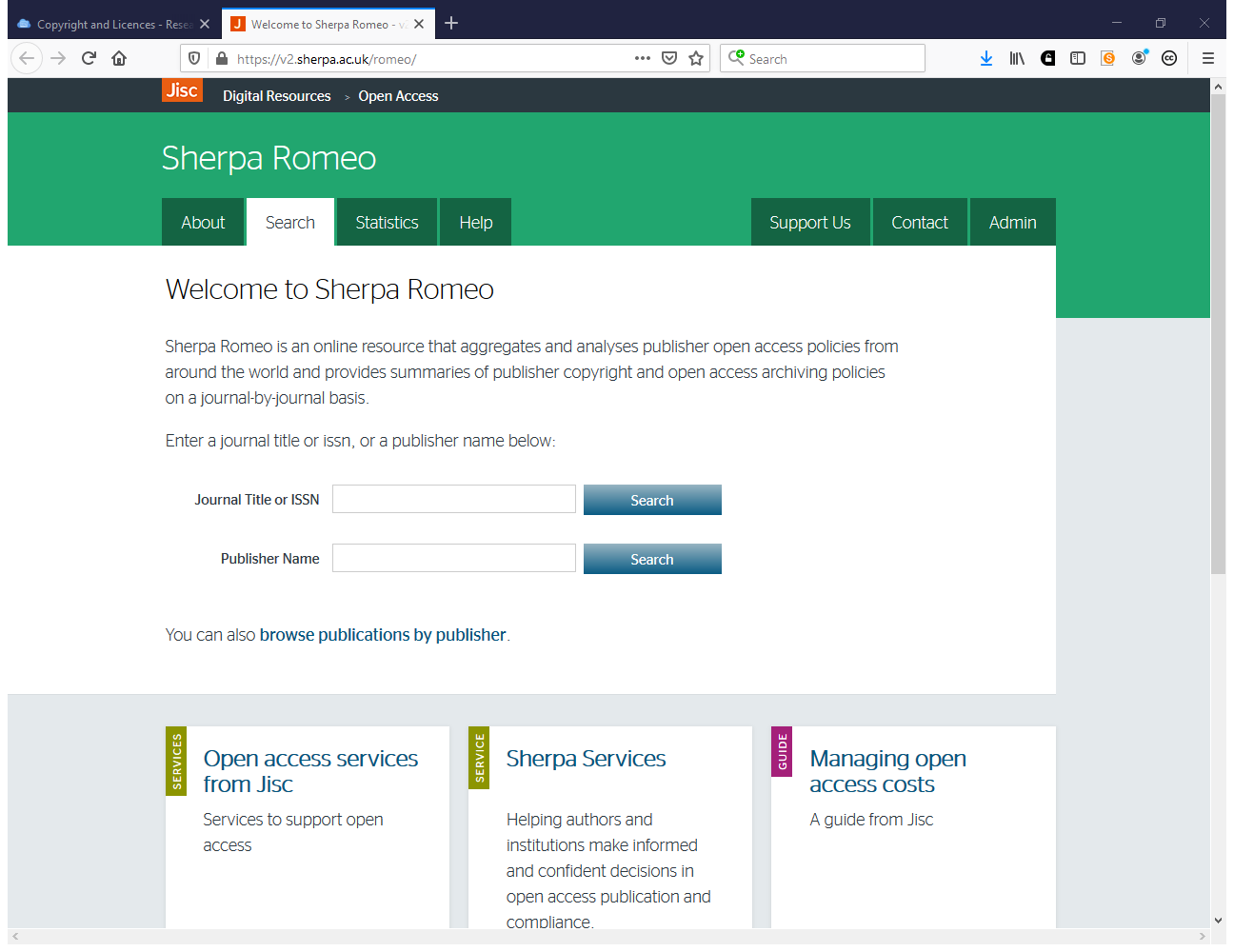 https://v2.sherpa.ac.uk/romeo/
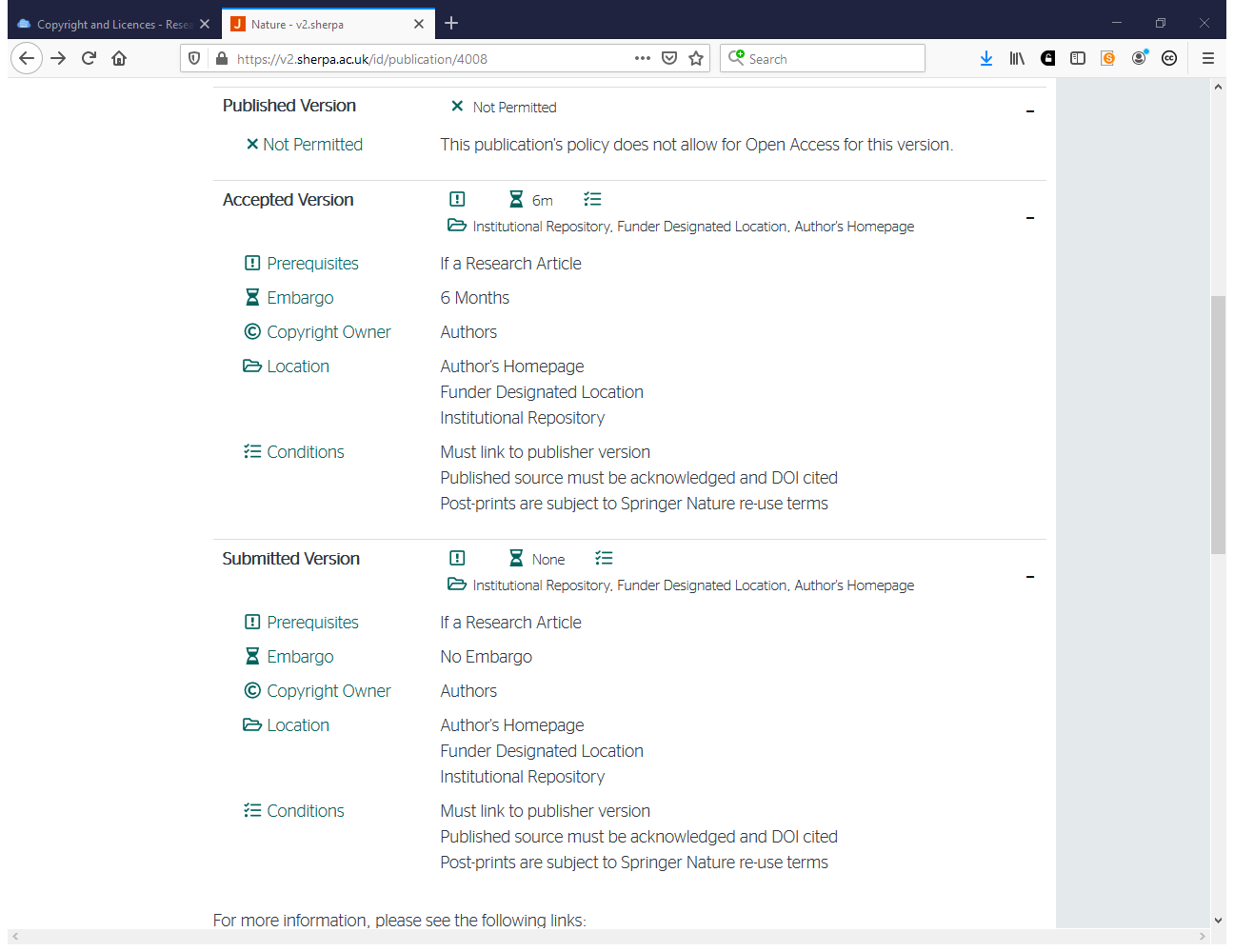 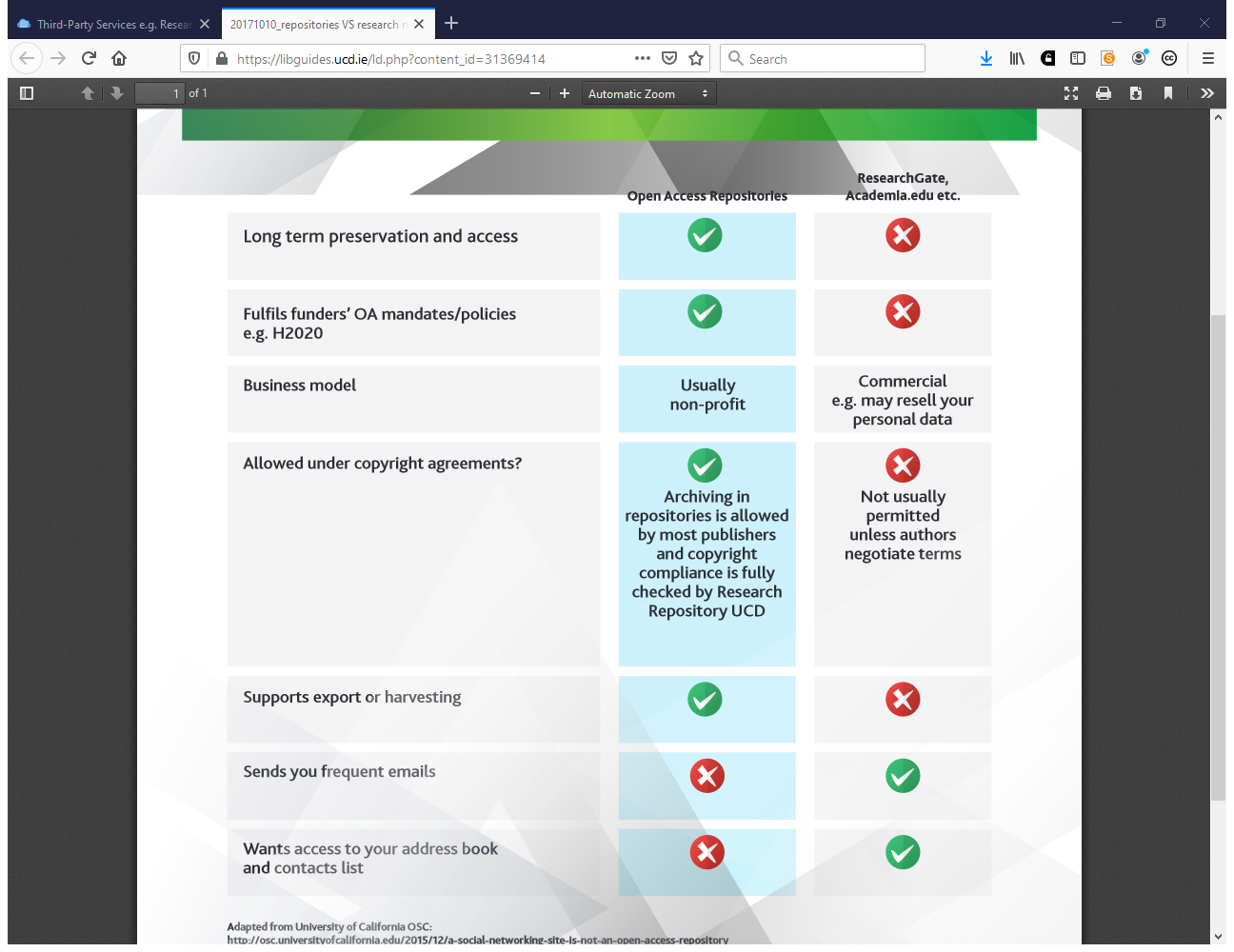 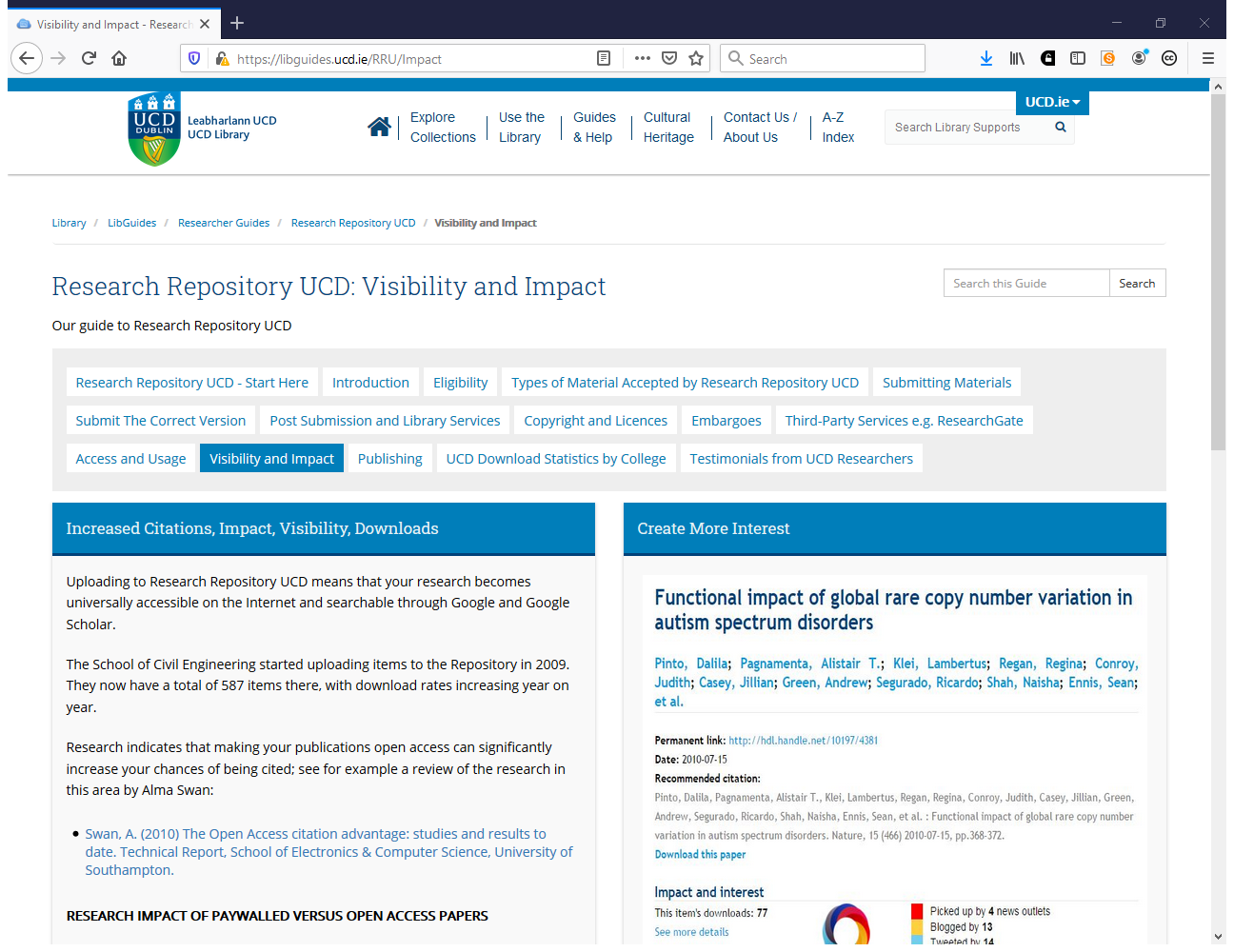 https://libguides.ucd.ie/RRU/Impact
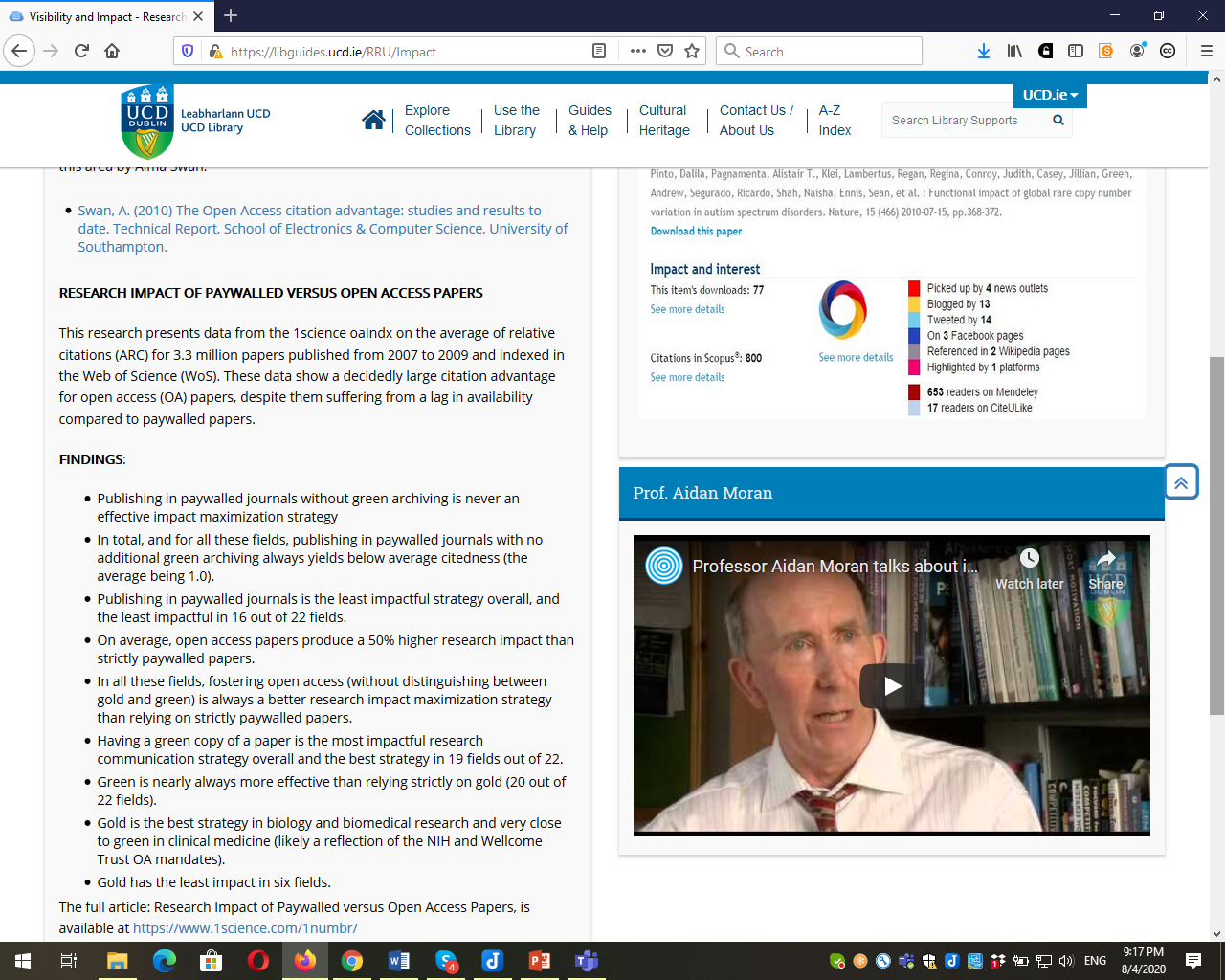 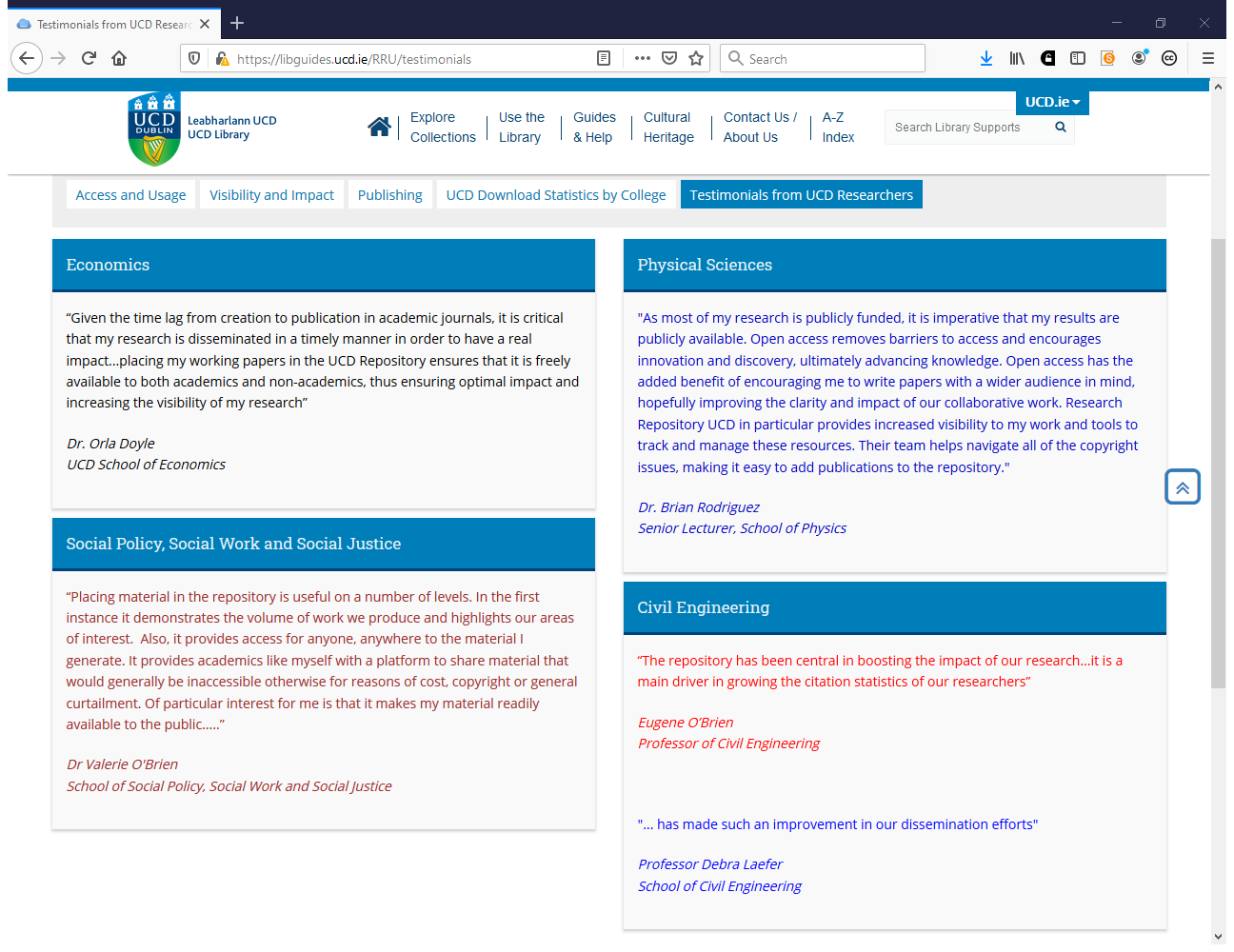 https://libguides.ucd.ie/RRU/testimonials
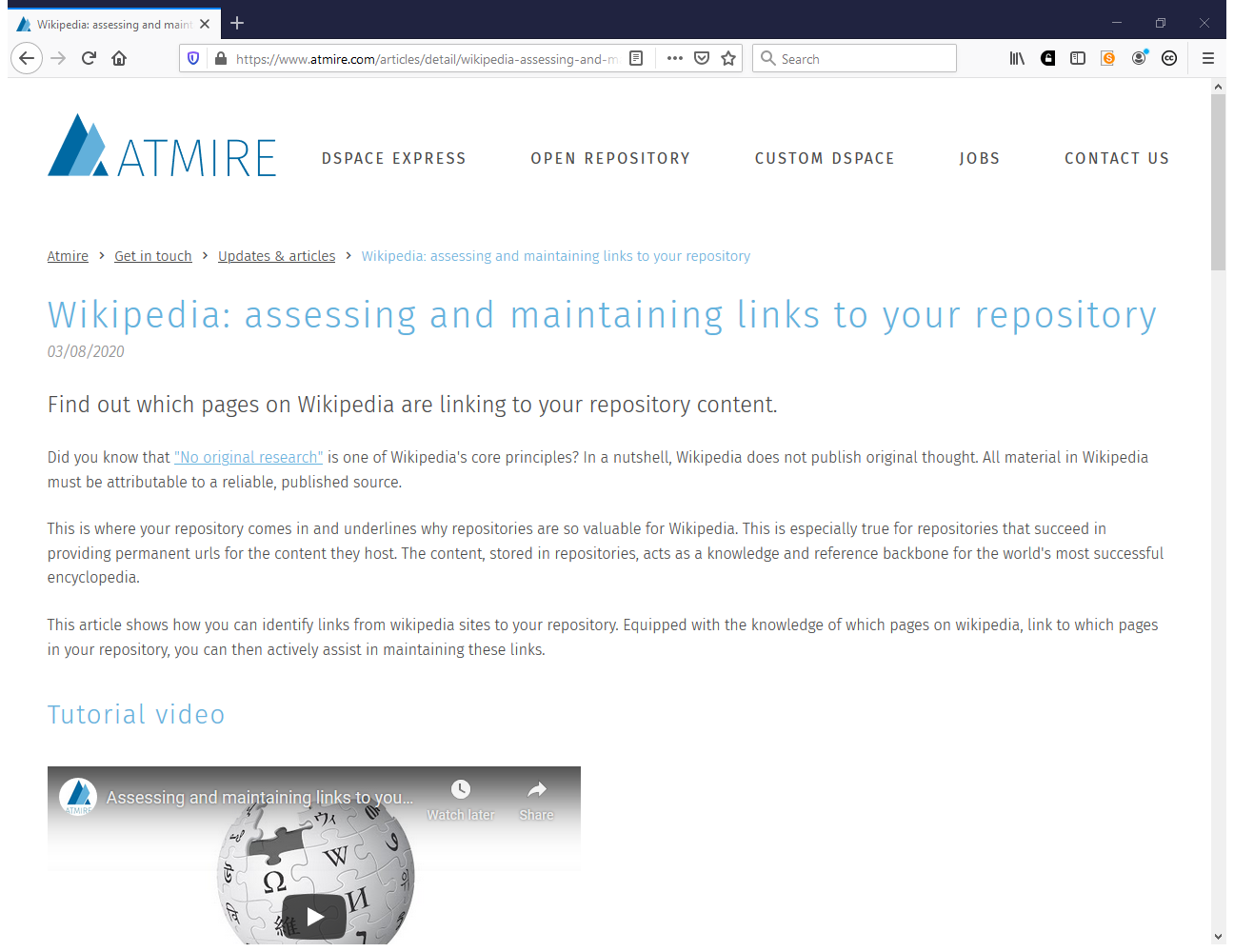 https://www.atmire.com/articles/detail/wikipedia-assessing-and-maintaining-links-to-your-repository?utm_source=twitter&utm_medium=social&utm_campaign=wikipedia
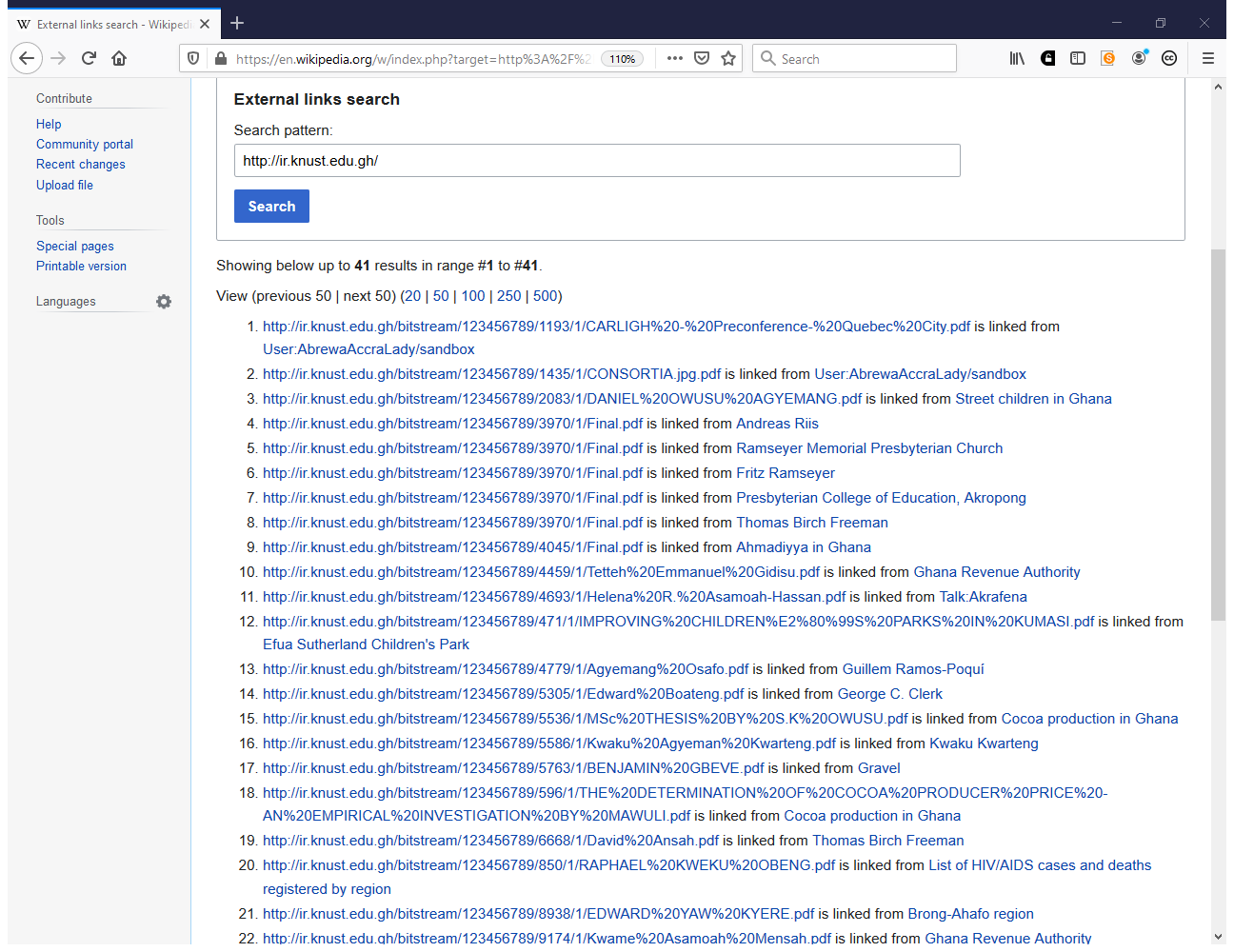 Ability to (4)
Ensure and monitor metadata quality on the ongoing basis
Develop an advocacy programme to create a broad culture of engagement within the institution. Develop advocacy and publicity materials for use within the institution e.g. webpages, guides, FAQs and presentations
Develop training programmes and materials
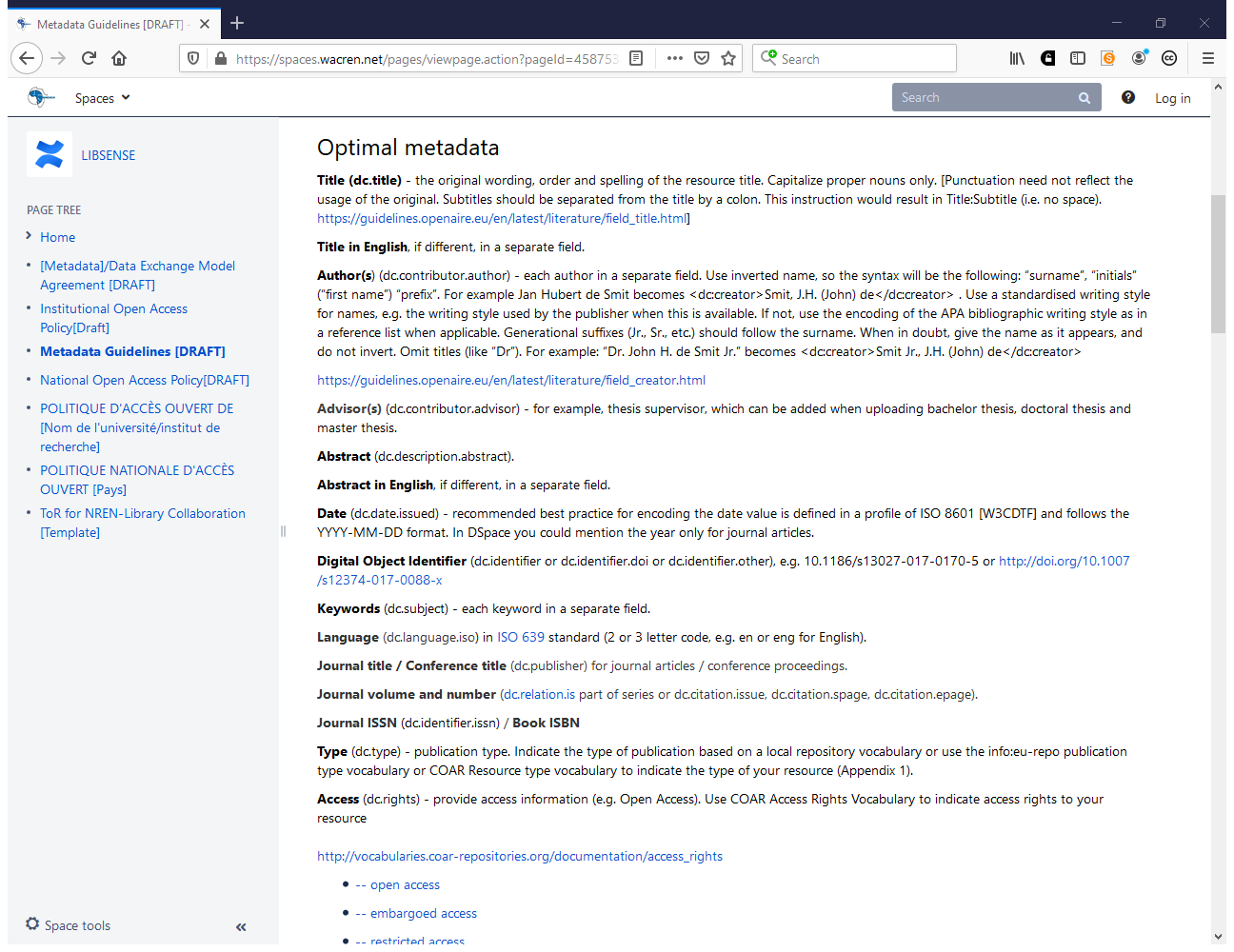 https://spaces.wacren.net/pages/viewpage.action?pageId=4587538
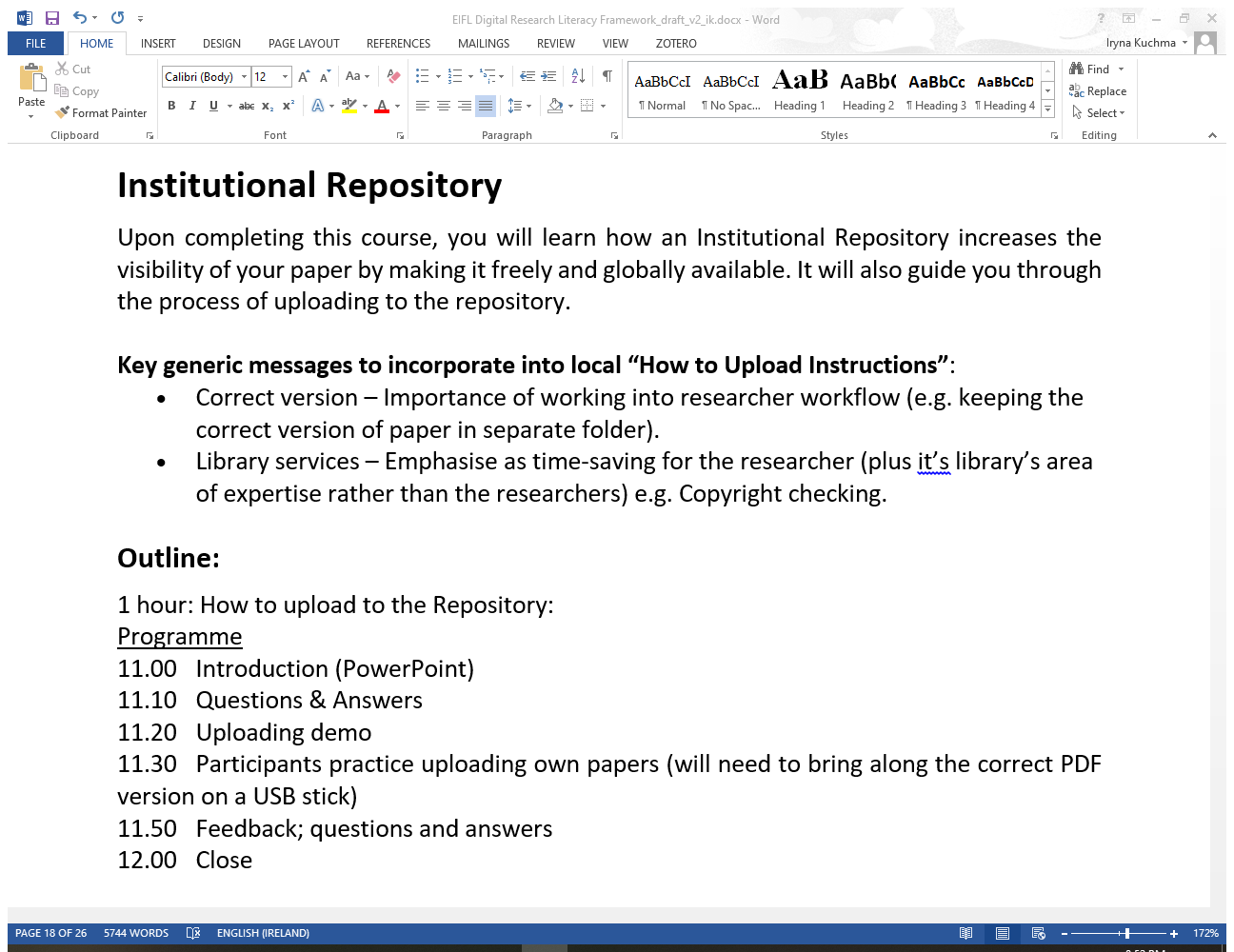 Your advocacy and training programme
What works? What doesn’t?
Ability to (5)
Develop practical policies and procedures to ensure the repository becomes embedded in the research processes of the institution
Liaise with the Graduate School to encourage/ensure deposit of e-theses and to identify and address any potential copyright issues
Ability to (6)
Promote the repository outside the institution as a showcase of the institution’s work
Support the repository community through sharing experiences and contributing to community discussions as appropriate
Repository Administrator
Ability to
Customize, deploy, manage and update repository and associated software over time
Design and develop repository interface, structure and tools
Work with IT Services on the use of their storage and on backup requirements and procedures
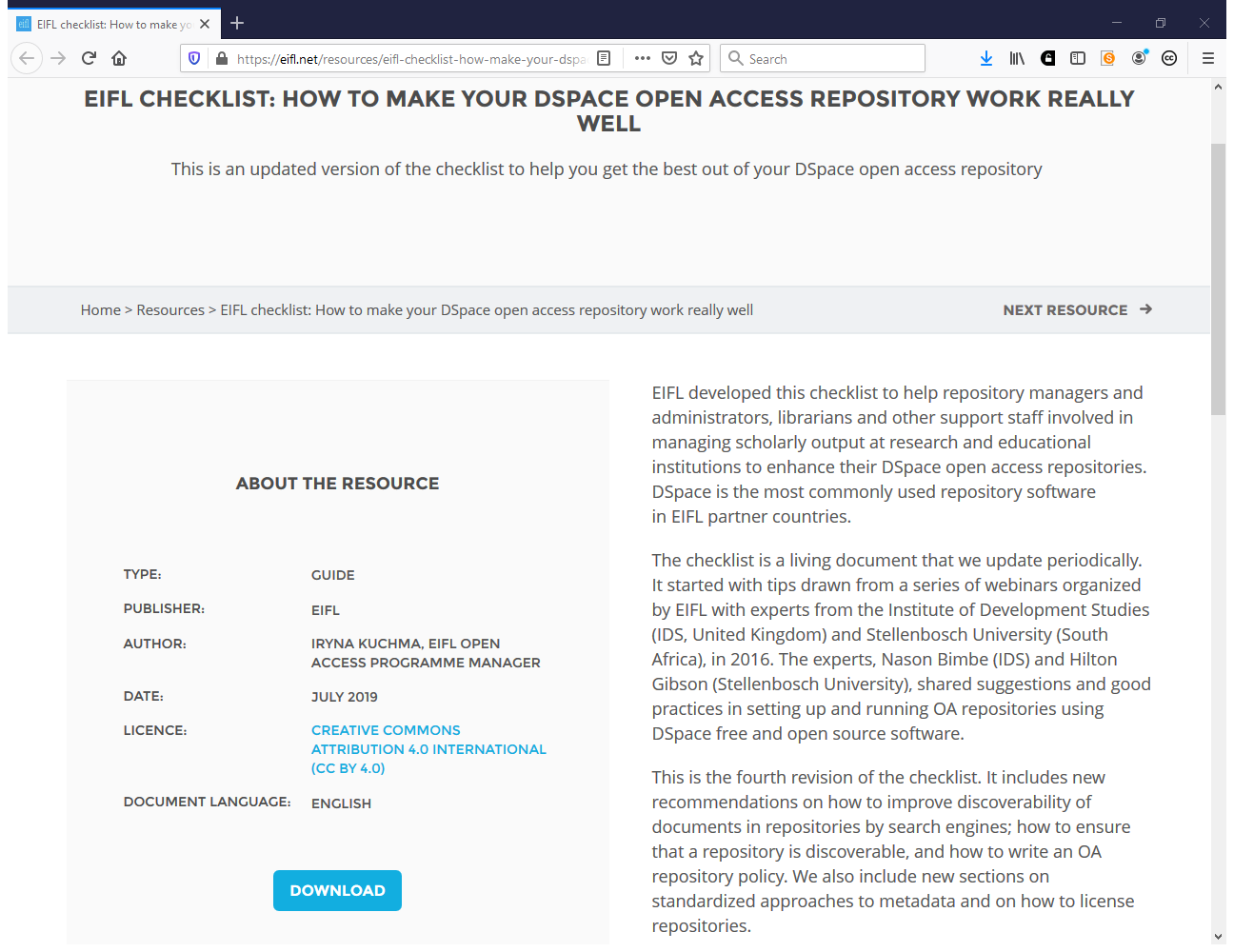 https://eifl.net/resources/eifl-checklist-how-make-your-dspace-open-access-repository-work-really-well
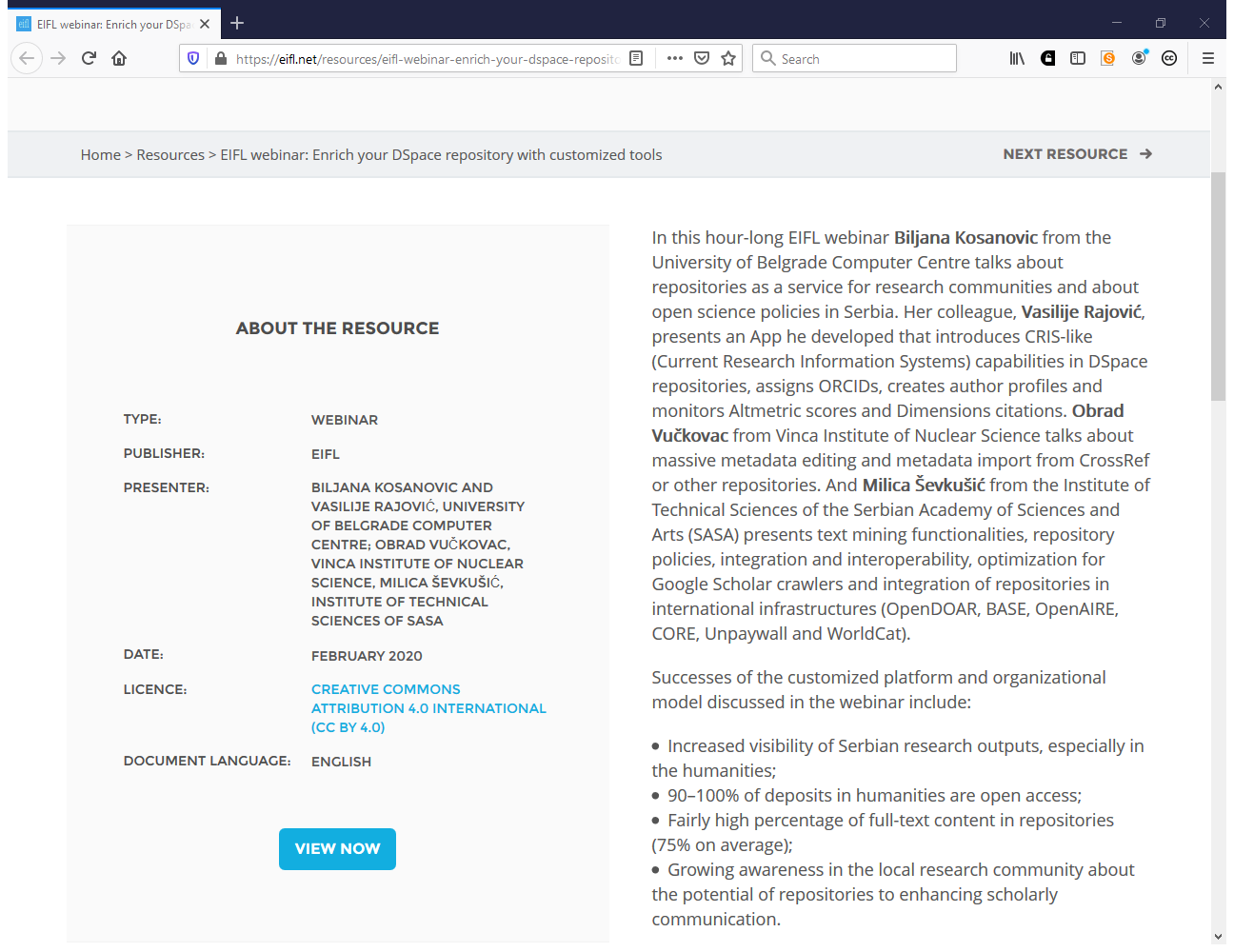 https://eifl.net/resources/eifl-webinar-enrich-your-dspace-repository-customized-tools
Ability to (2)
Work with IT services to maintain repository hardware and software, to achieve buy-in by IT services into the repository; explain the needs of the repository and to ensure the repository is integrated and aligned with other university systems to deliver services
Support the repository community through sharing experiences and contributing to community discussions as appropriate
Knowledge of:
Repository software, metadata standards, and discovery tools
Data formats, data management, data manipulation tools
Open access policies and requirements
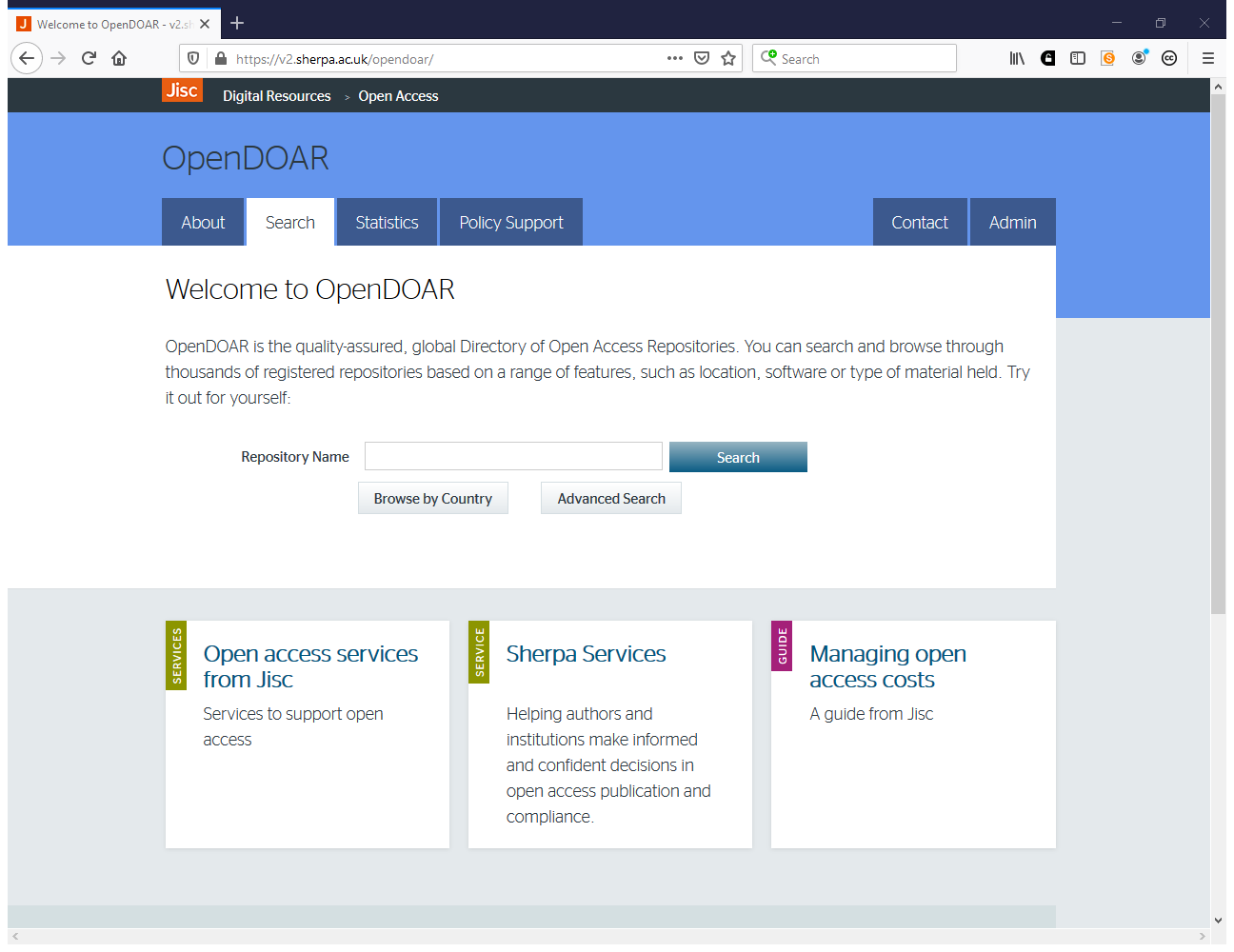 https://v2.sherpa.ac.uk/opendoar
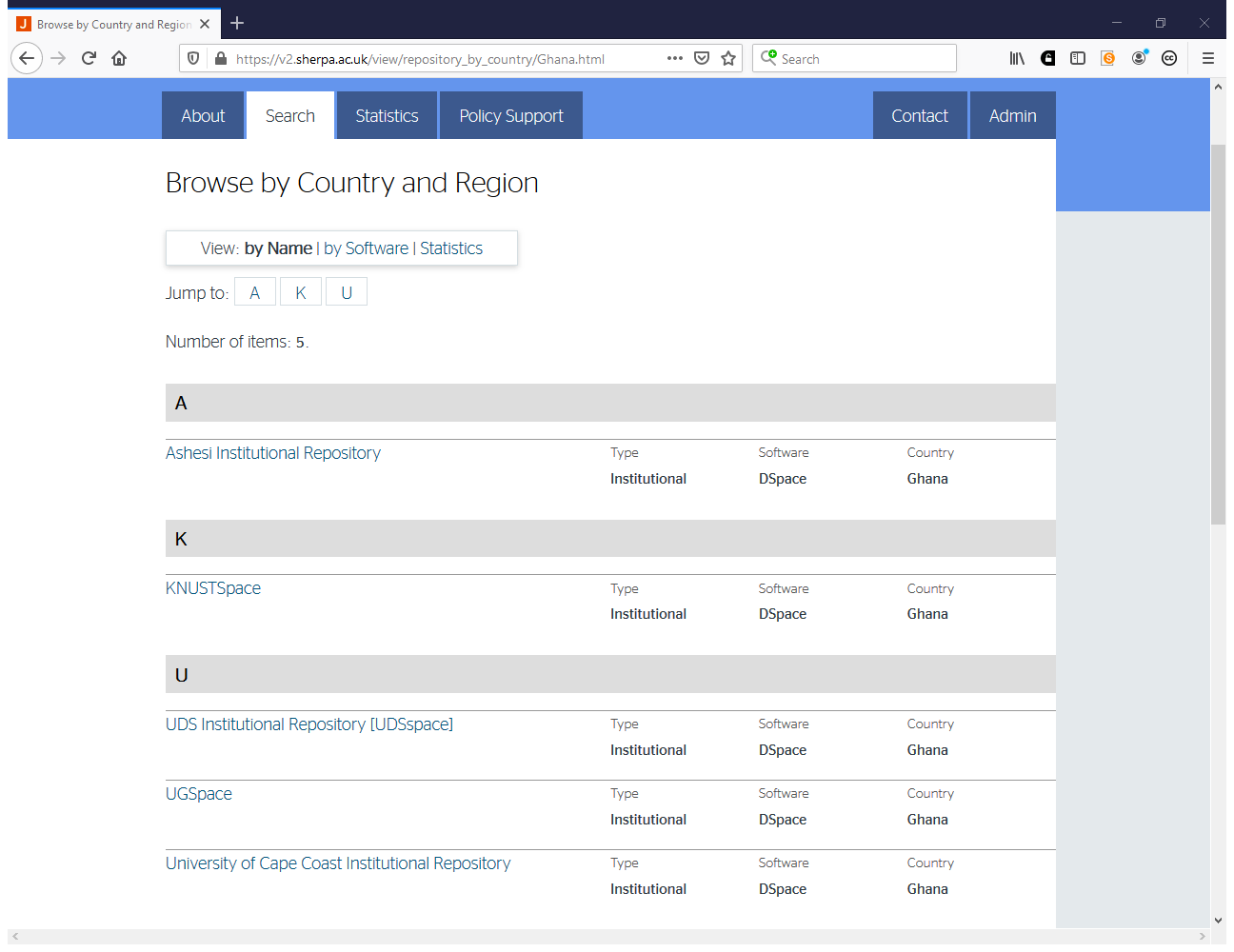 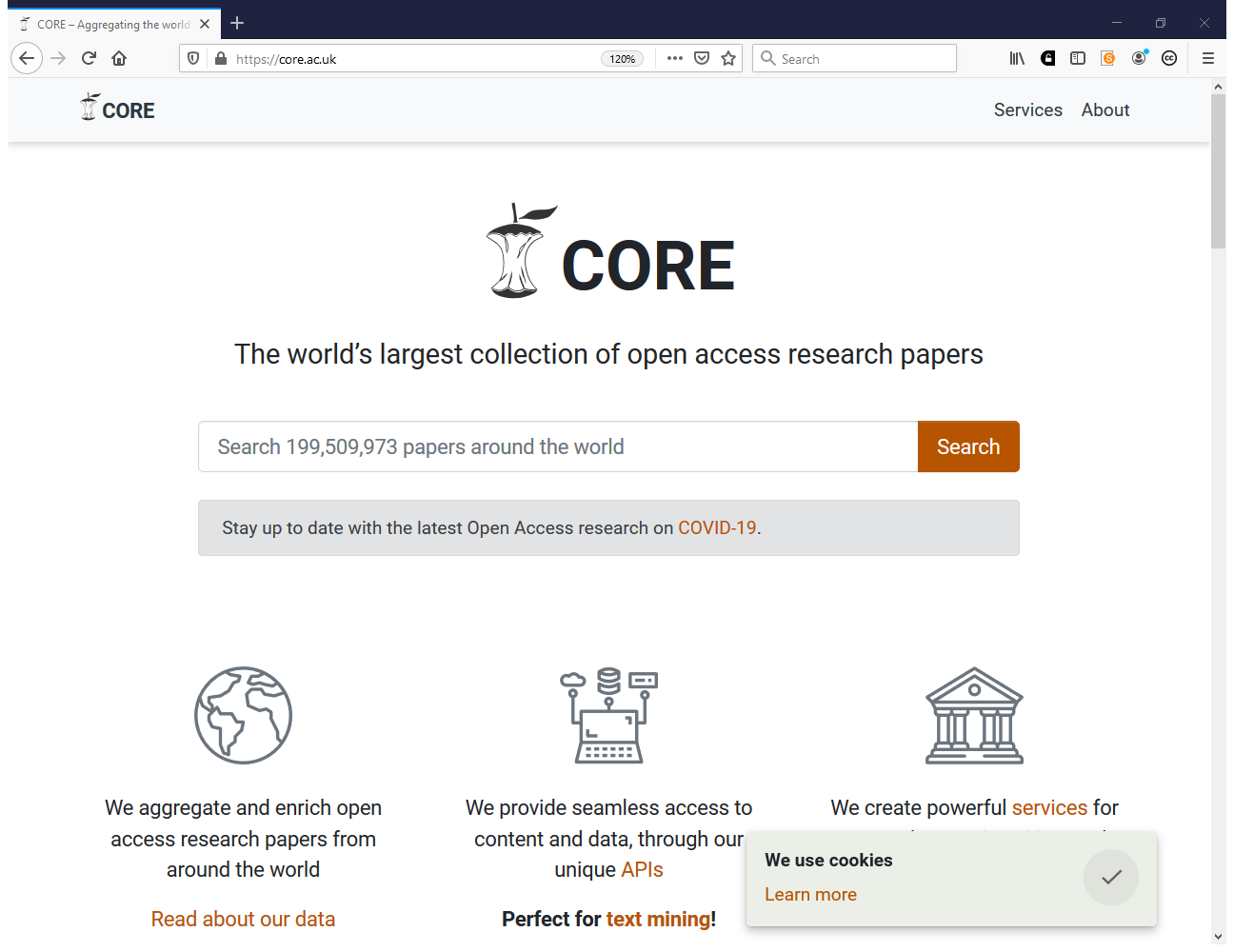 https://core.ac.uk
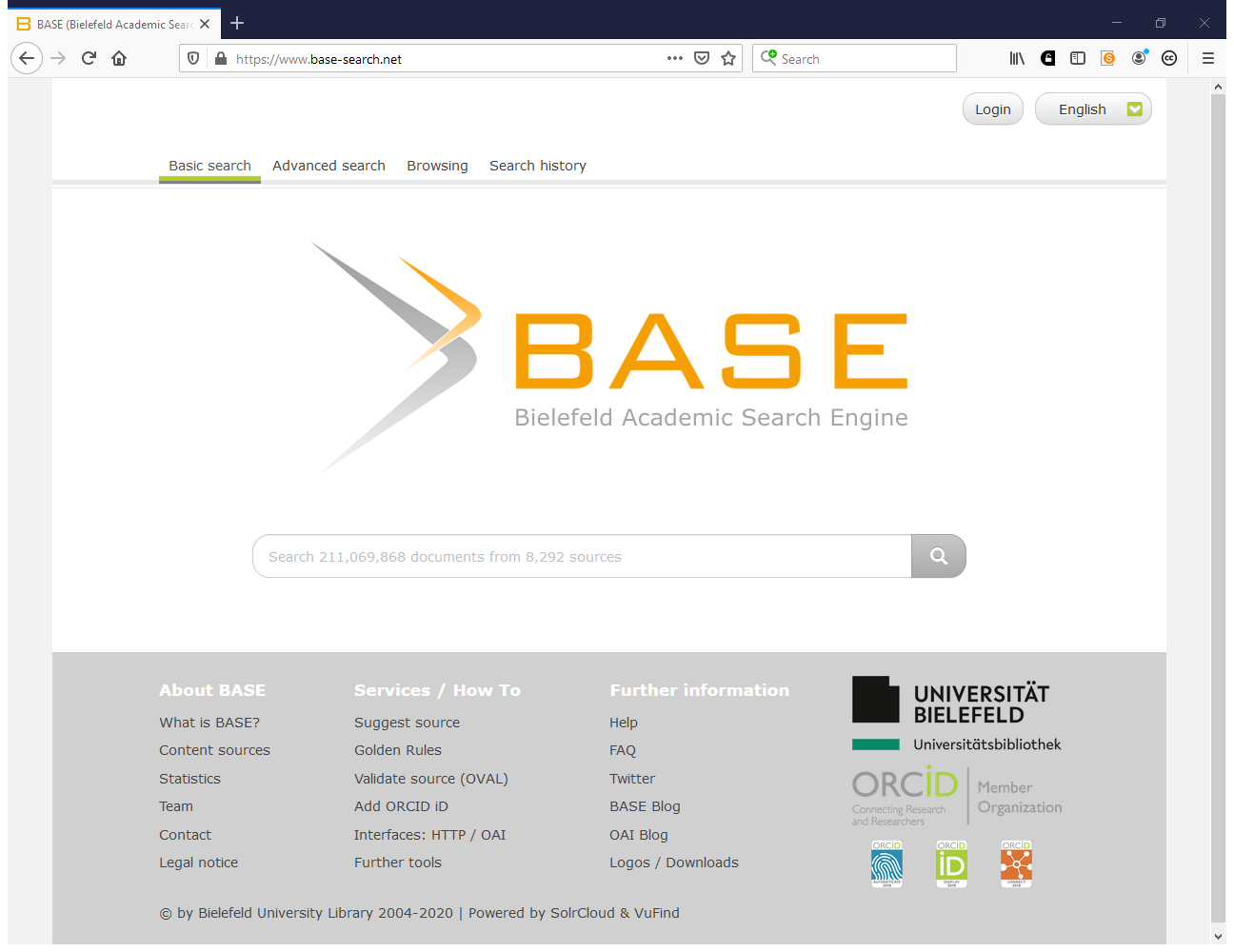 https://www.base-search.net
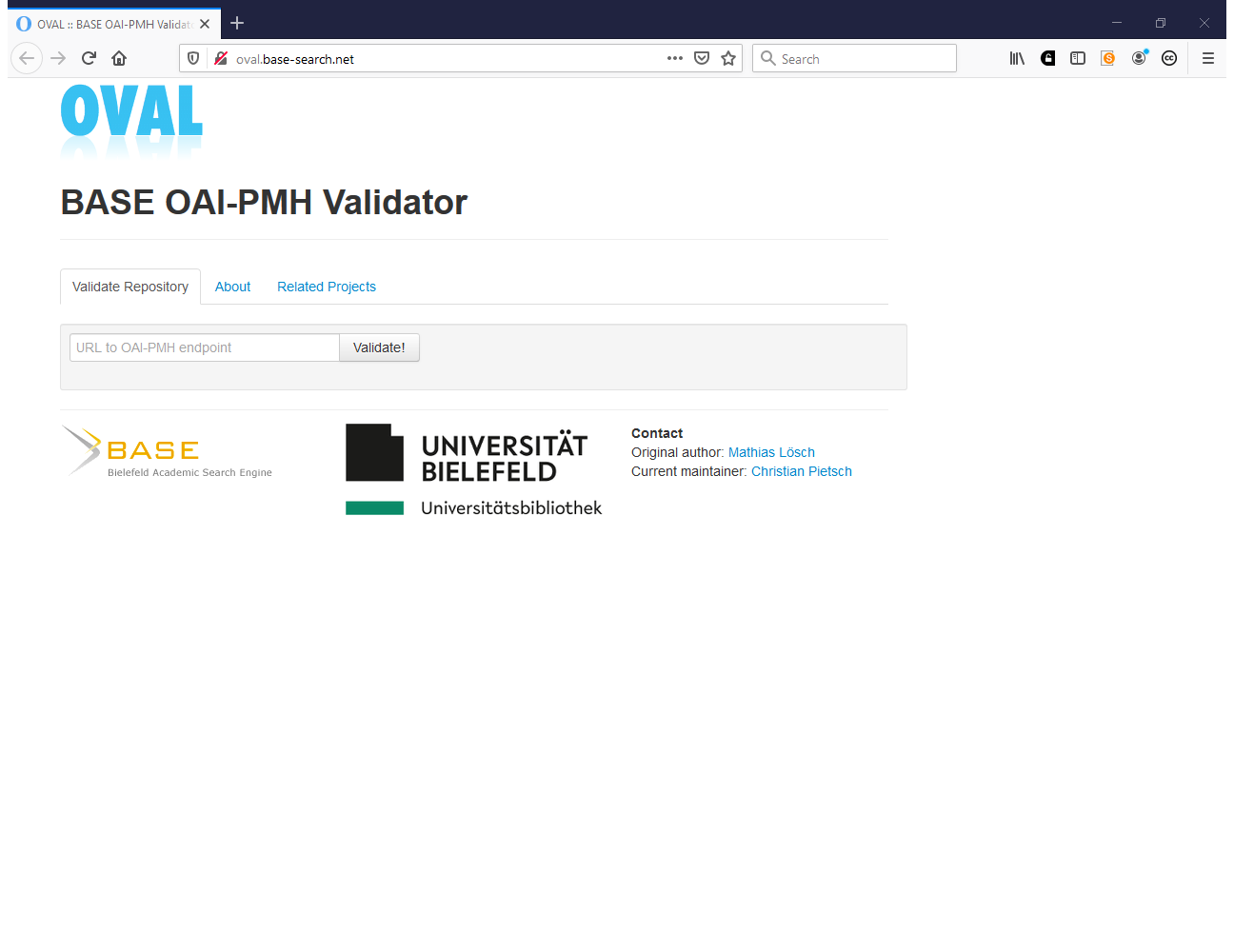 http://oval.base-search.net
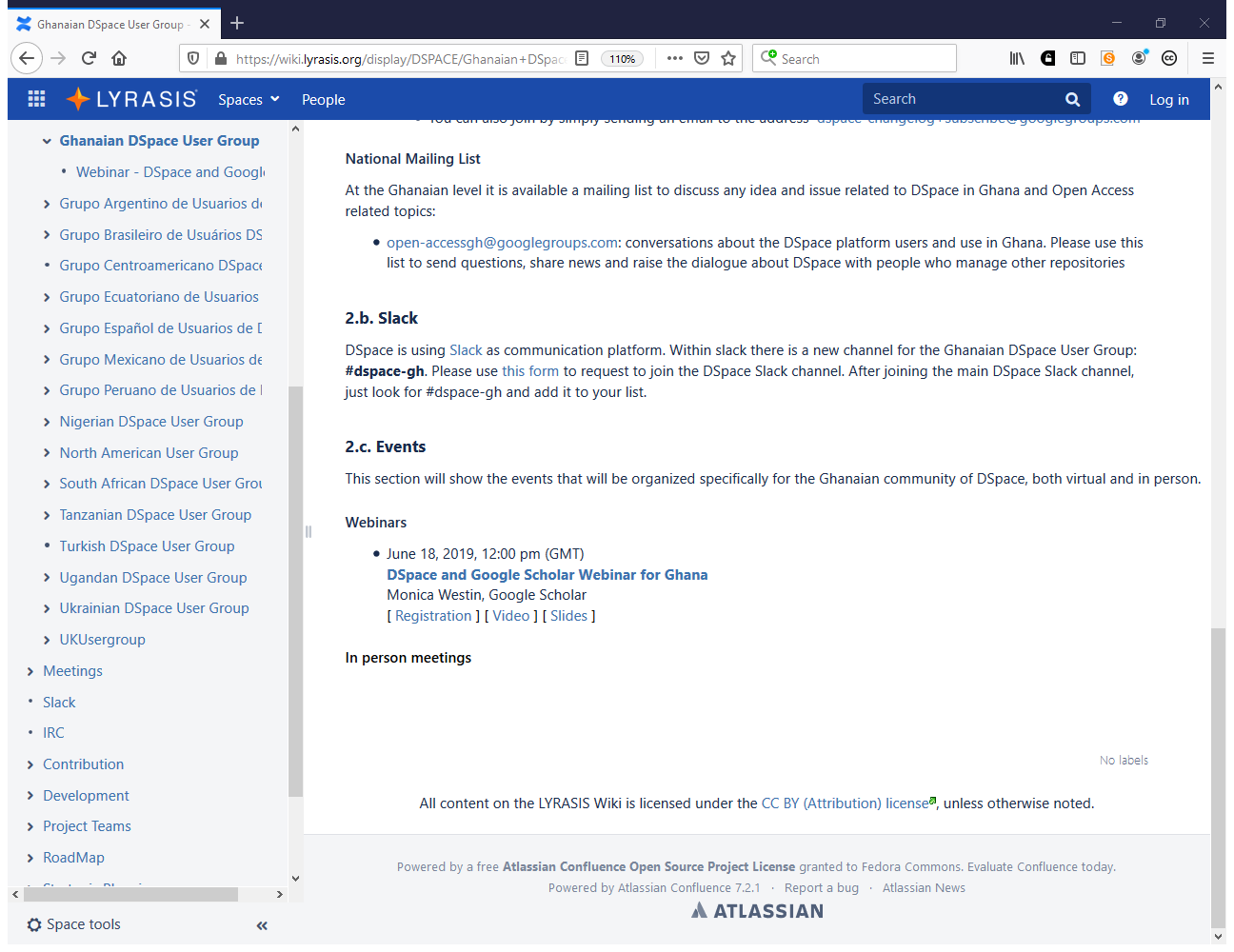 https://wiki.lyrasis.org/display/DSPACE/Webinar+-+DSpace+and+Google+Scholar+Webinar+for+Ghana
Who are the donors?
Do they have any open access policies/requirements?
Understanding of:
Current trends and issues in open access and scholarly communication
Copyright and licensing issues pertaining to scholarly content
Data curation, storage and preservation practices
Based on SHERPA DocumentInstitutional Repositories: Staff and Skills Set by Mary Robinson, University of Nottingham
Thank you!Questions?
Contact: iryna.kuchma@eifl.net
www.eifl.net